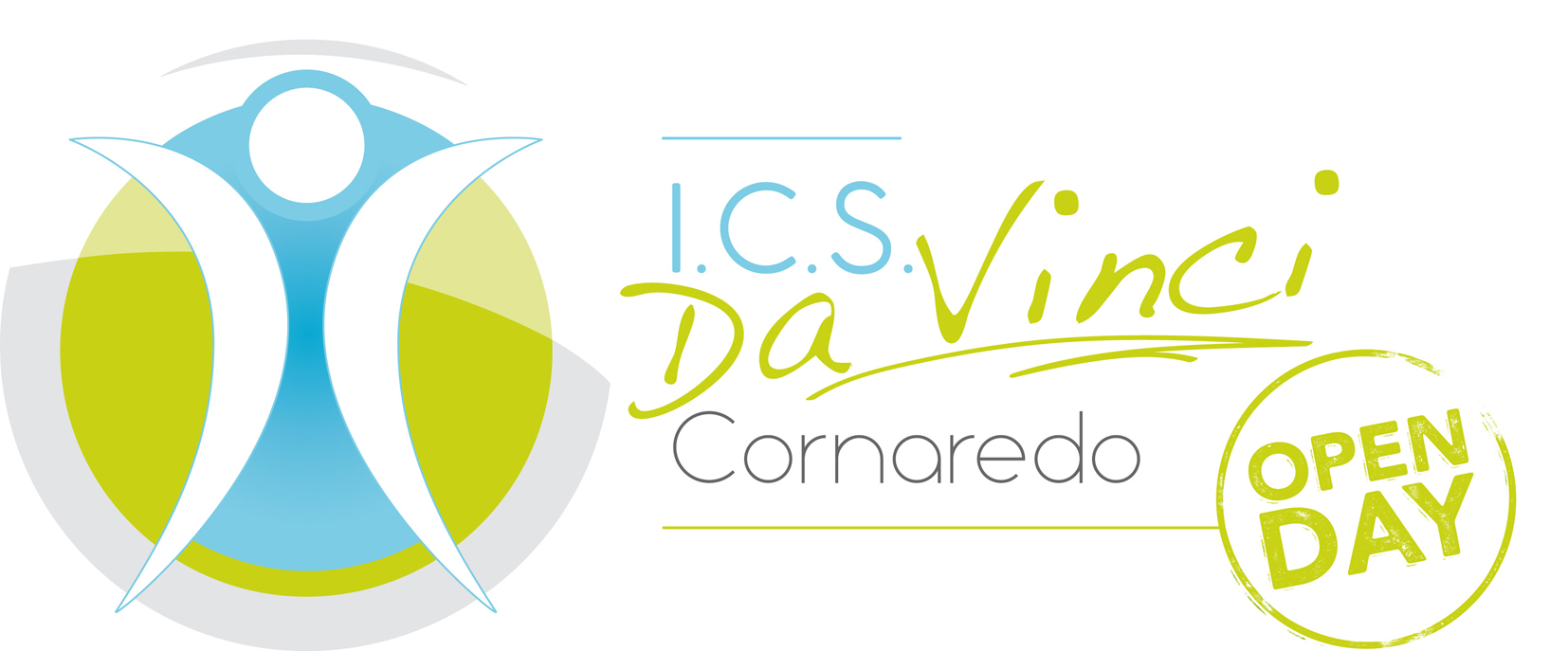 La Proposta Formativa della nostra Scuola Primaria 
  Anno Scolastico 2022/2023
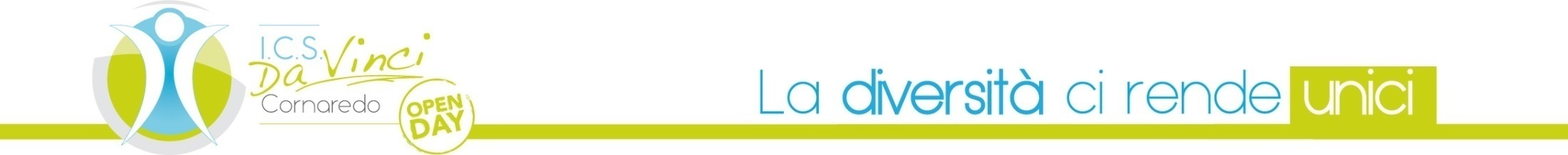 È sorto nel 2013 a seguito della riorganizzazione delle istituzioni scolastiche del territorio comunale  e al suo interno comprende una scuola dell’infanzia , una scuola secondaria di 1 grado  e due scuole primarie:
L’ISTITUTO
PRIMARIA DUCA  DEGLI ABRUZZI
PRIMARIA STURZO e Plesso Montessori
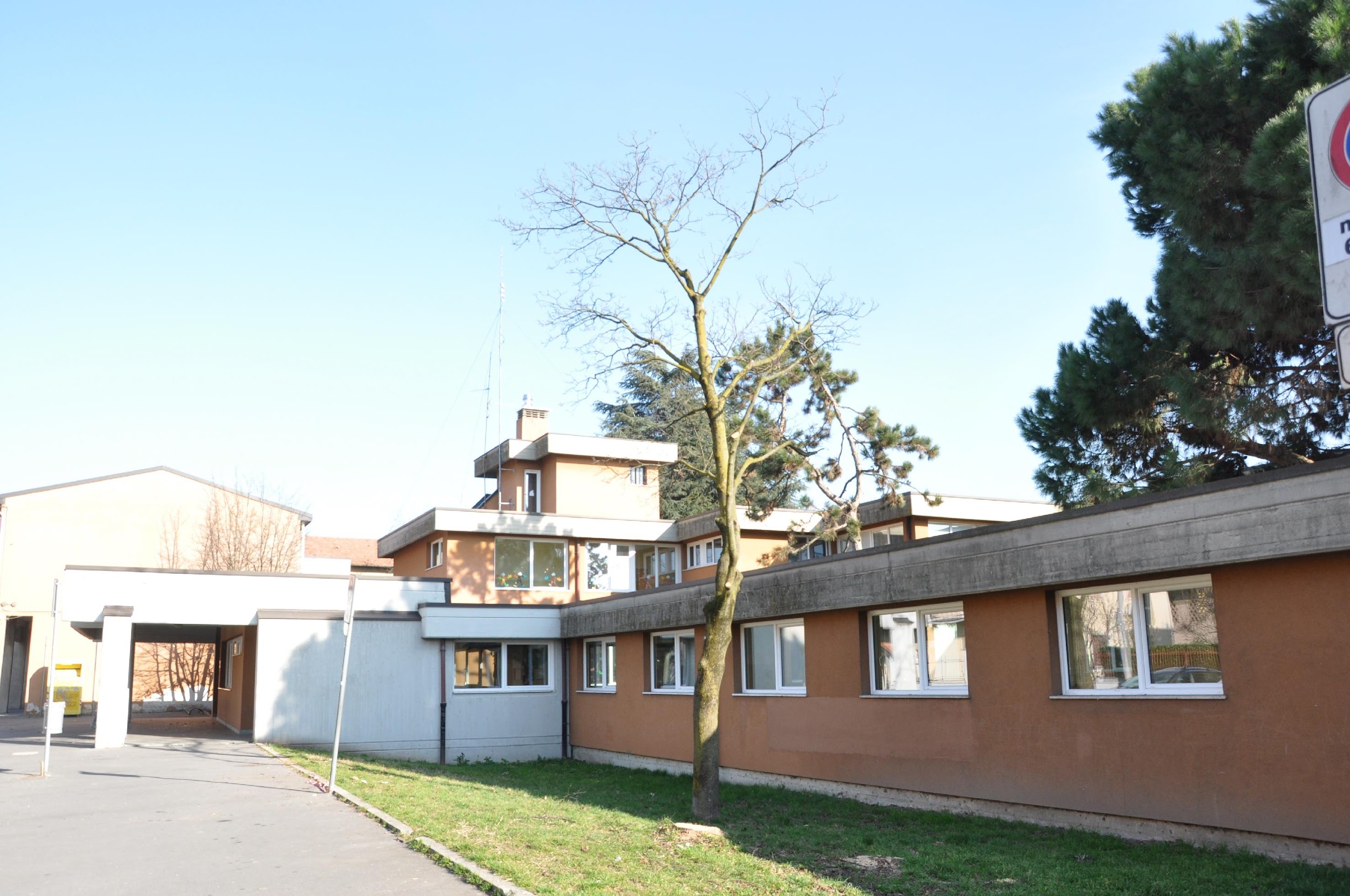 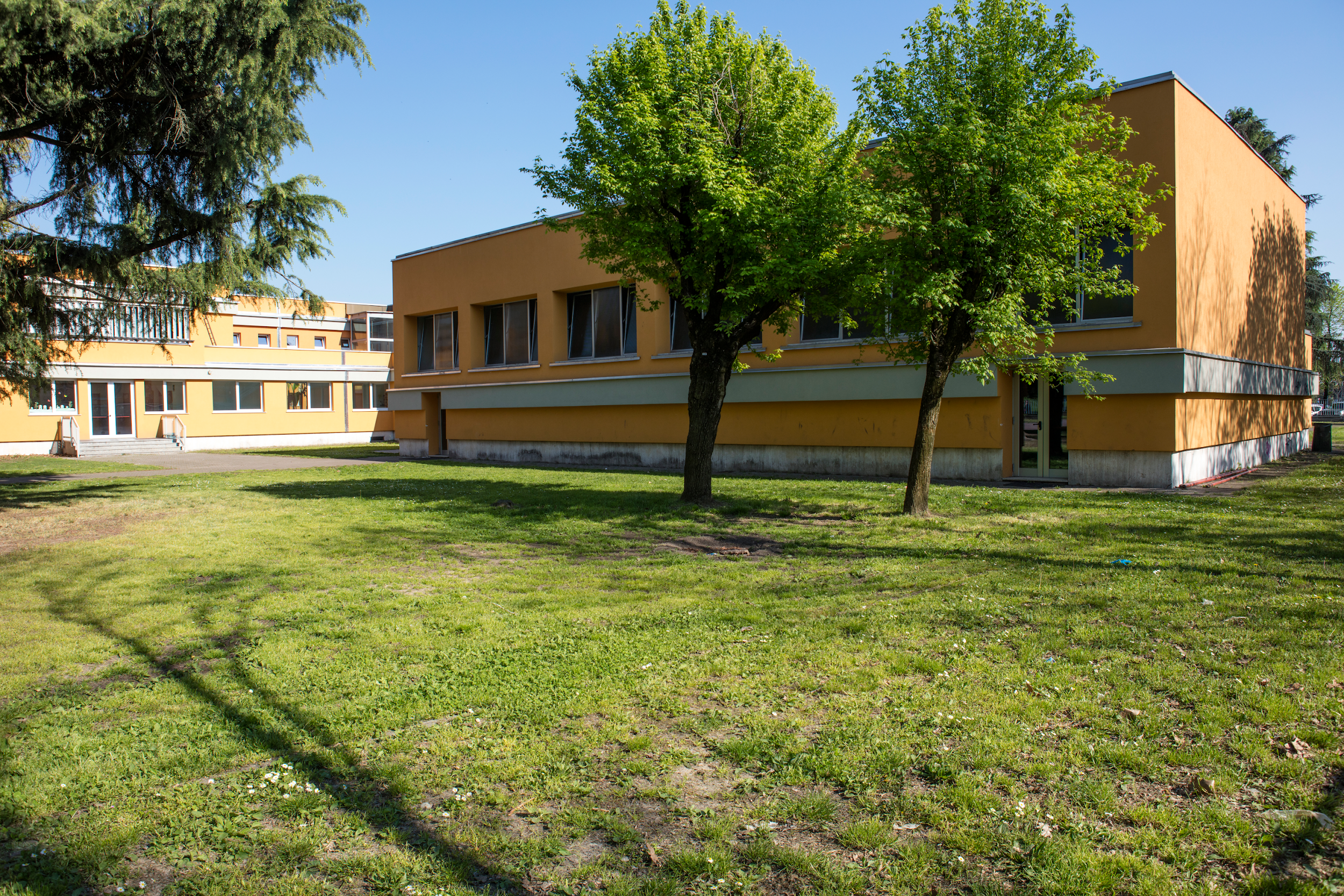 SECONDARIA “L. MURATORI”
SCUOLA DELL’INFANZIA DI VIA COLOMBO
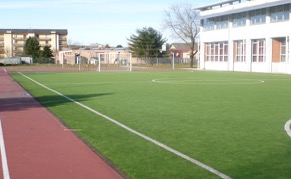 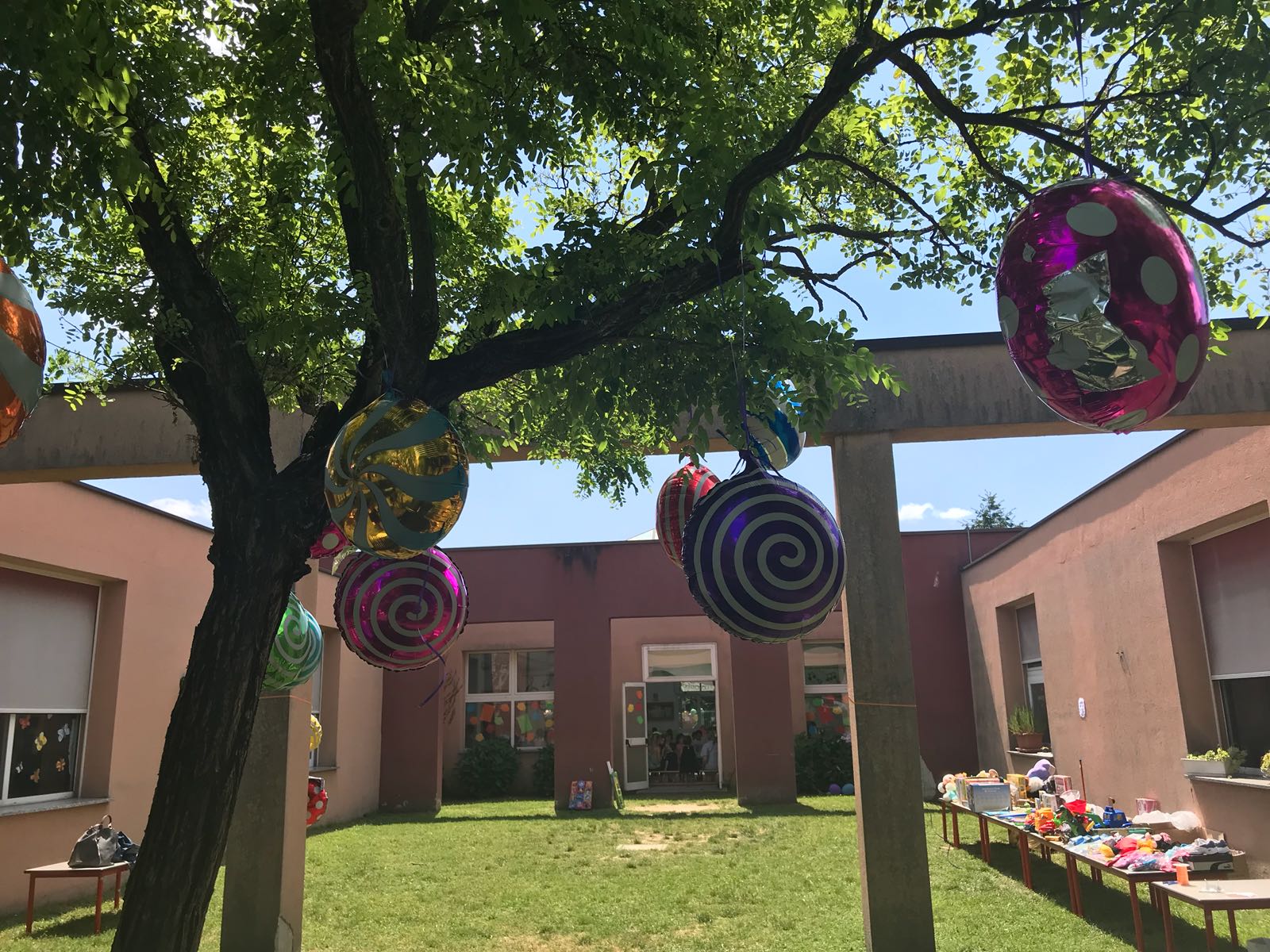 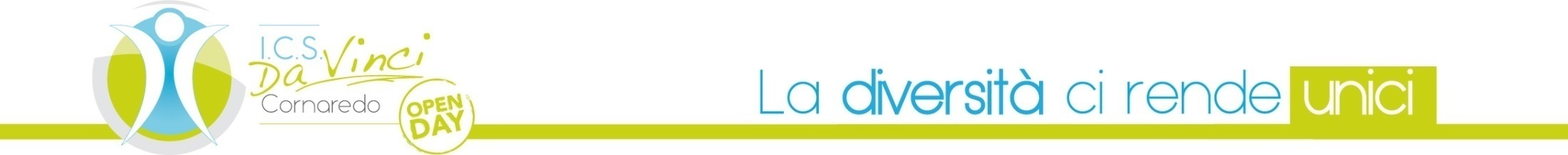 L’attività progettuale si sviluppa in aree  coerenti con gli obiettivi formativi strategici.
Diritto al successo formativo: 
  Promozione del benessere e del successo scolastico e alfabetizzazione degli alunni   
      stranieri; 

  Potenziamento delle competenze linguistiche anche in riferimento alla   lingua inglese 

  Potenziamento delle competenze matematiche-logiche 
        
  Potenziamento delle competenze creativo-espressive-musicali	

Educazione alla socialità e alla convivenza civile: 
  Sviluppo delle competenze in materia di educazione civica, attraverso la valorizzazione dell’educazione interculturale, alla pace e alla educazione alla legalità 	

Educazione alla salute e allo sport. 
  Potenziamento delle competenze motorie.
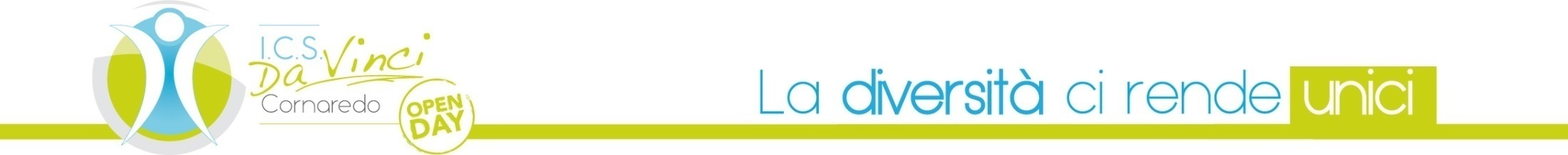 I laboratori didattici offrono agli alunni l’opportunità di:
lavorare in gruppo  in modo da favorire la cooperazione, il confronto e l’alternanza dei ruoli;

formulare ipotesi, risolvere problemi e trovare soluzioni adeguate;

comprendere i principi fondamentali delle conoscenze;

sviluppare e comprendere attraverso l’esperienza diretta e la guida dei docenti;

concepire se stessi come soggetti attivi capaci di intervenire sulla realtà per  modificarla e migliorarla.
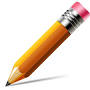 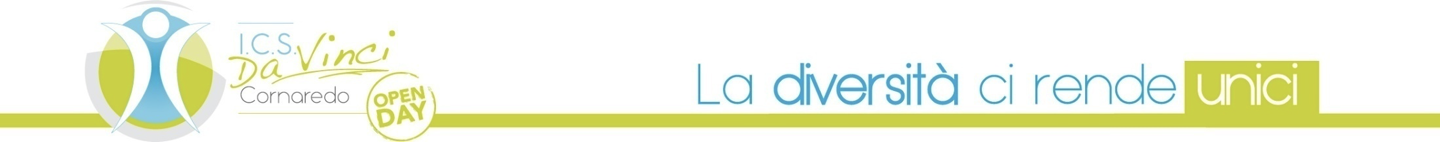 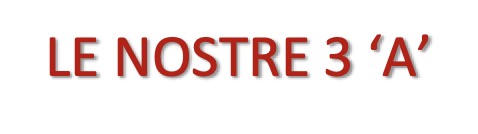 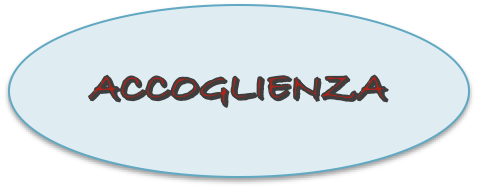 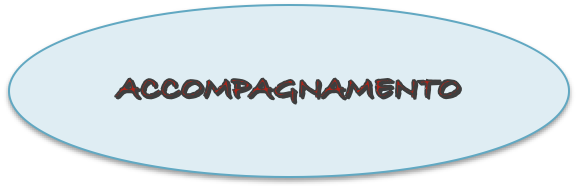 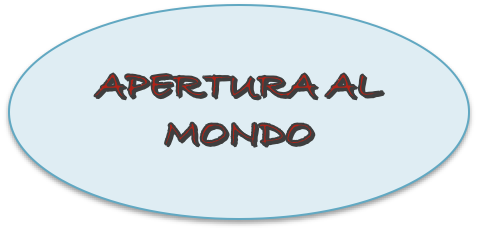 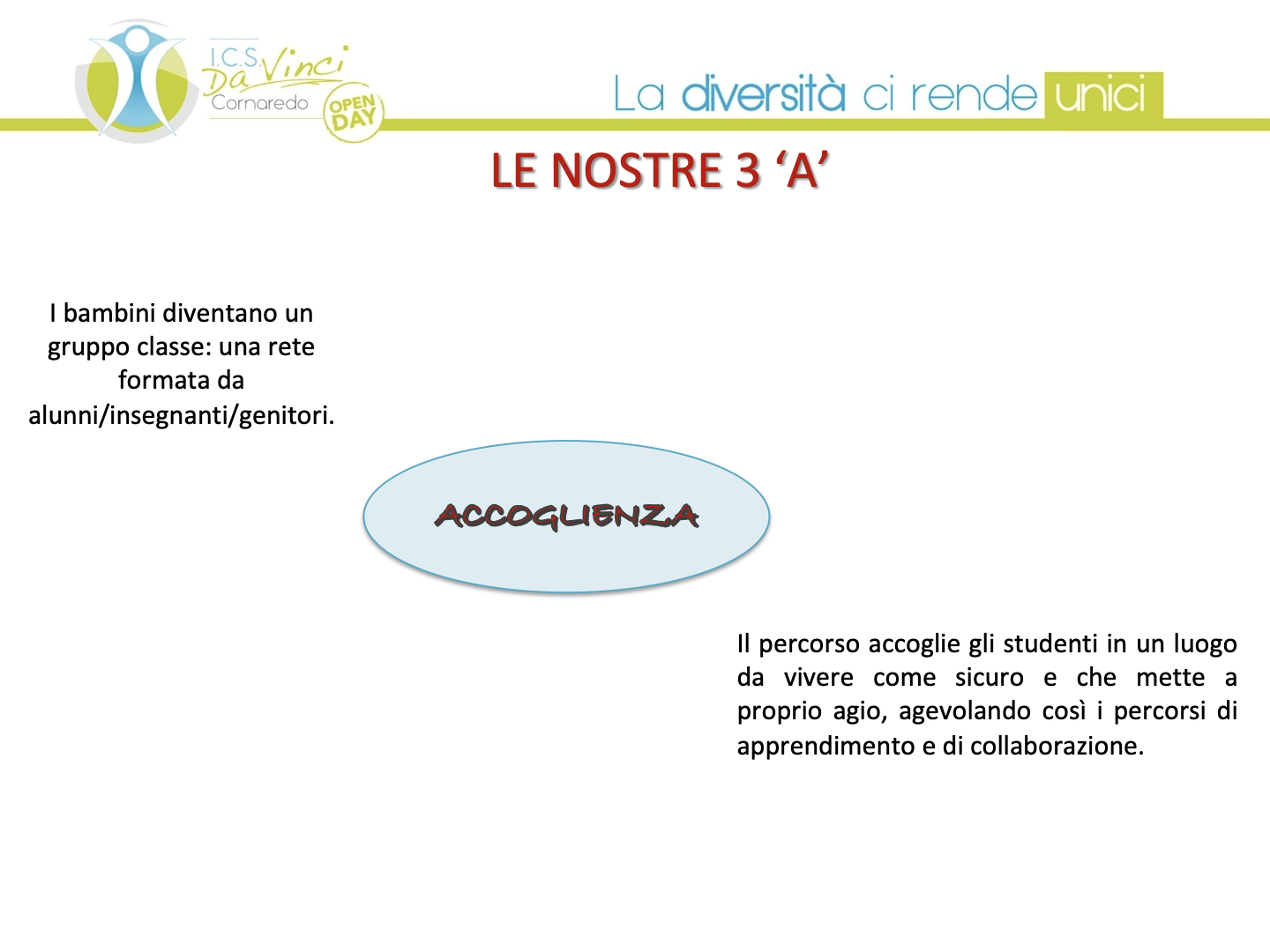 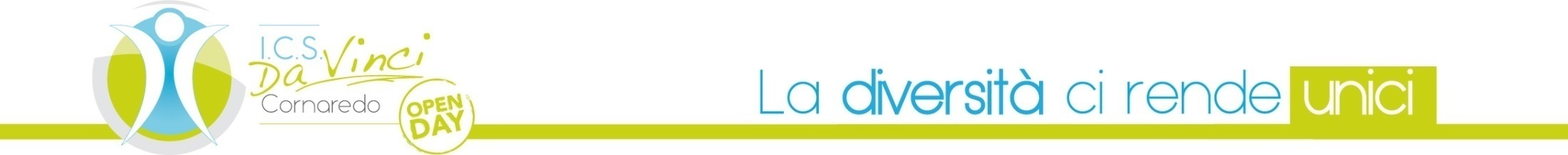 PIANO TRIENNALE DELL’OFFERTA FORMATIVA 
predisposto ai sensi dell’art.1 – comma 1 della Legge 107 del 15/07/2015
Il piano è il documento fondamentale costitutivo dell’identità culturale e progettuale delle istituzioni scolastiche ed esplicita la progettazione curricolare, extracurricolare, educativa e organizzativa che le singole scuole adottano nell’ambito della loro autonomia. Può essere rivisto annualmente per tener conto di eventuali modifiche che si rendessero necessarie.  In “Scuole in chiaro”
Accoglienza
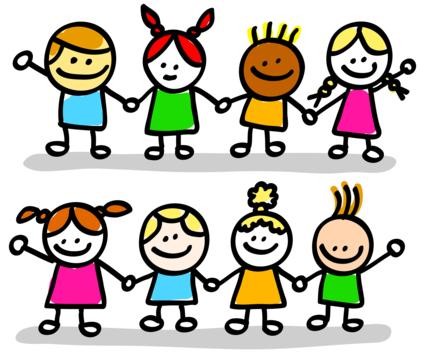 Nel mese di settembre i bambini delle classi prime  saranno invitati ogni giorno a scegliere tra tre laboratori:
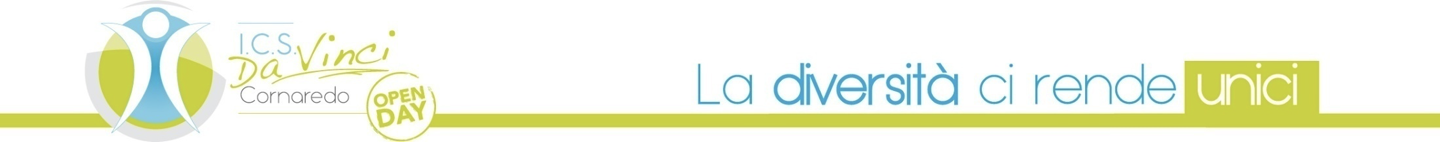 Laboratorio linguistico - espressivo
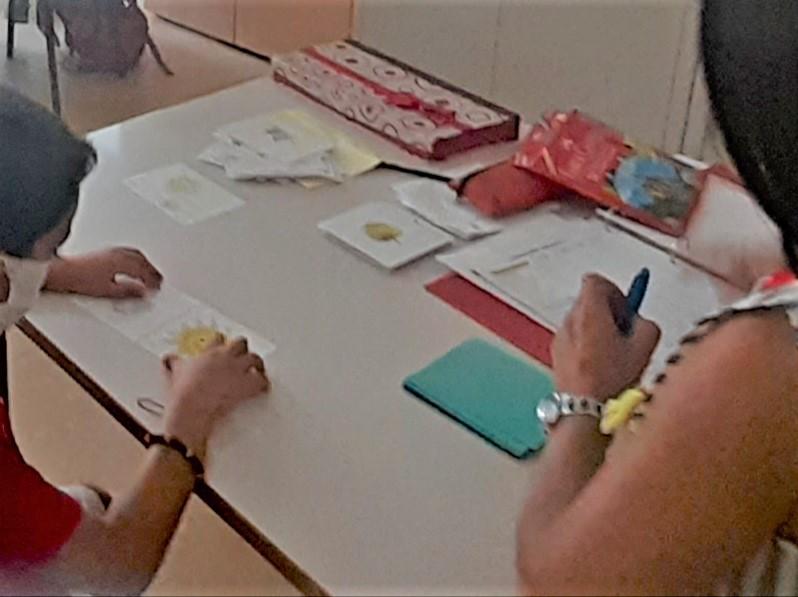 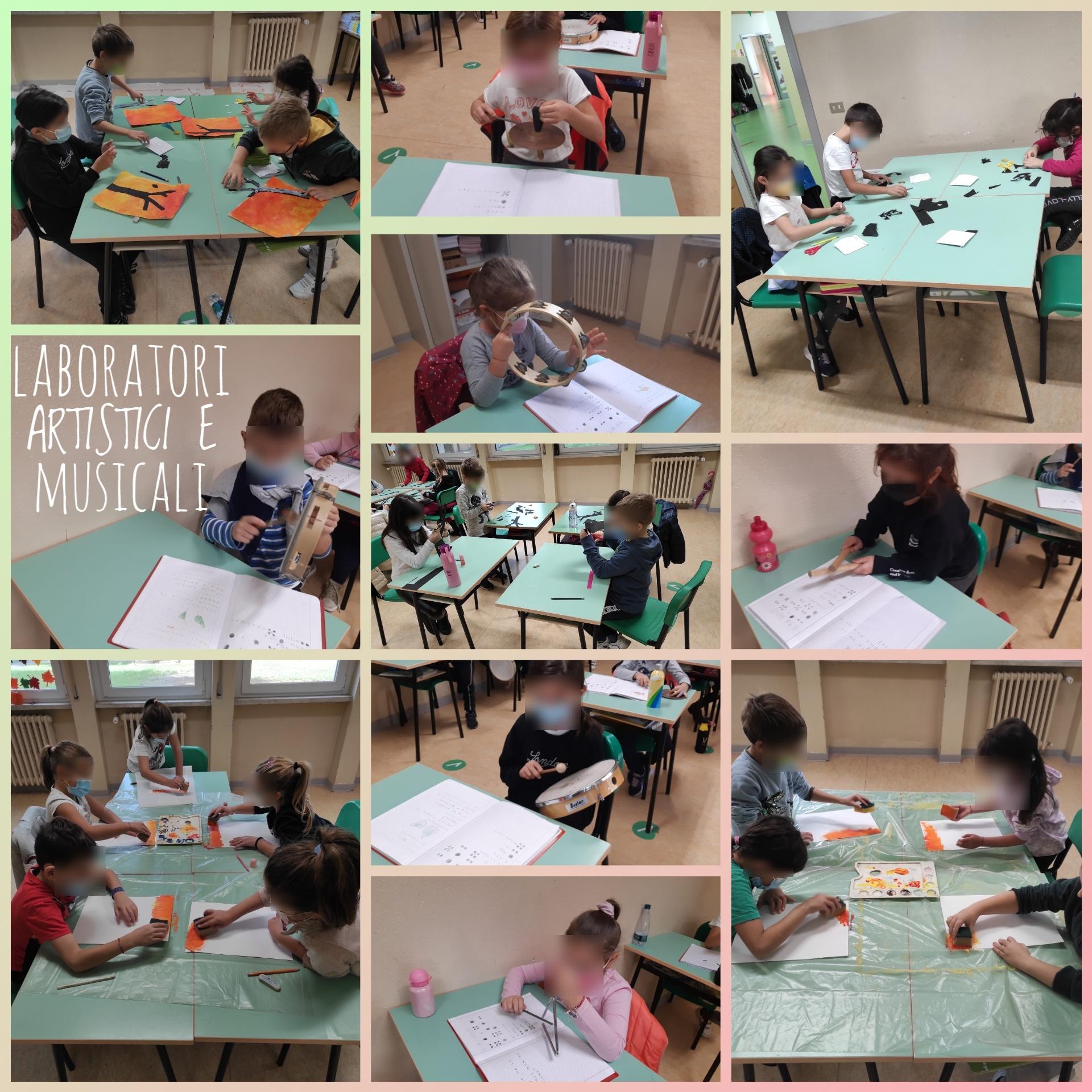 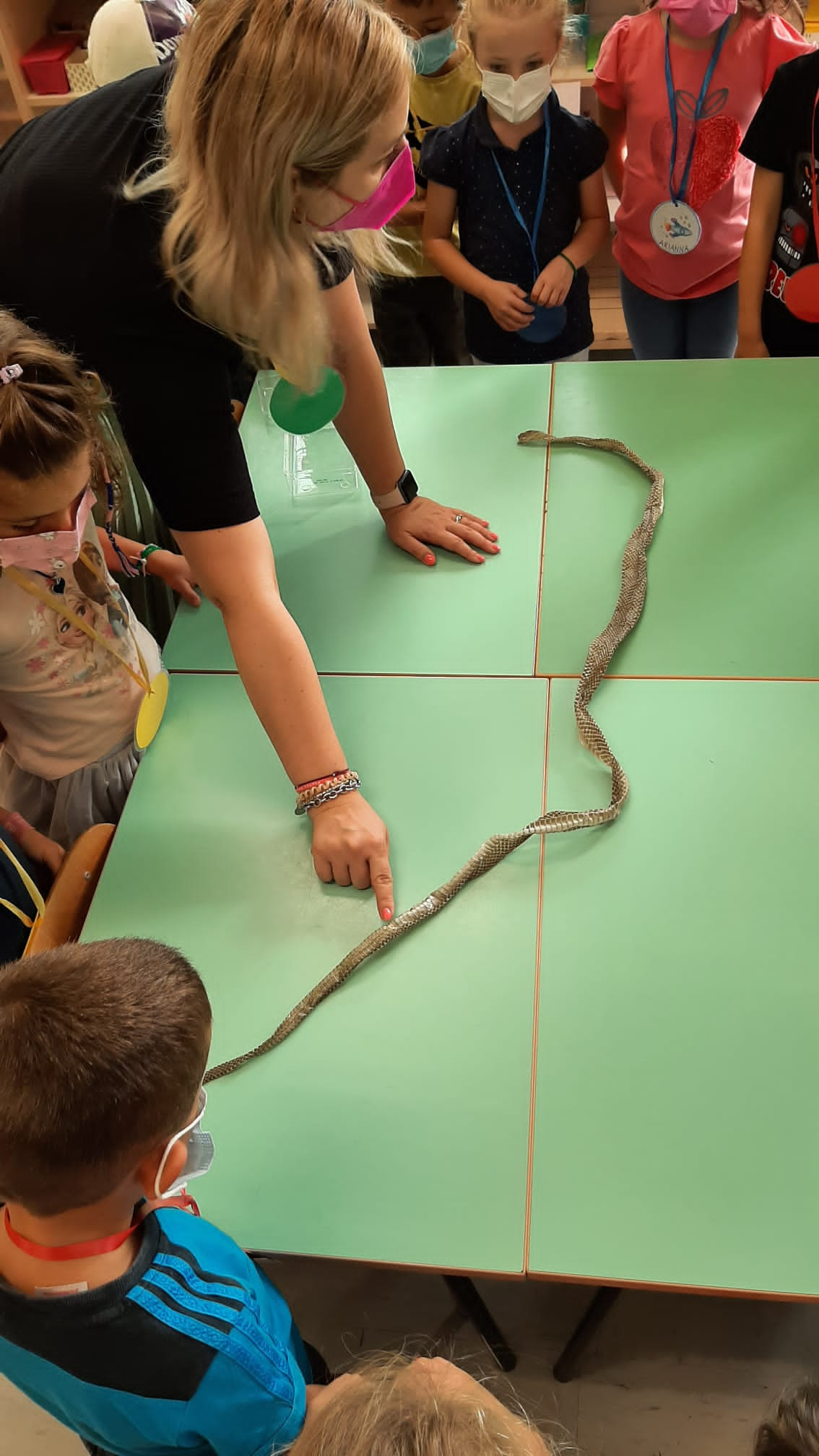 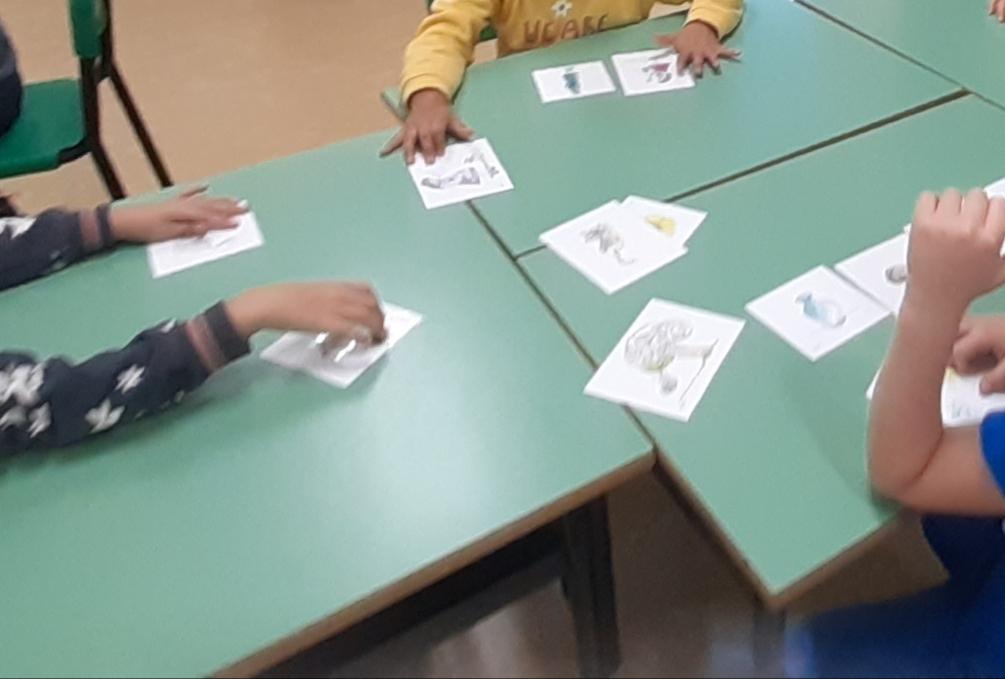 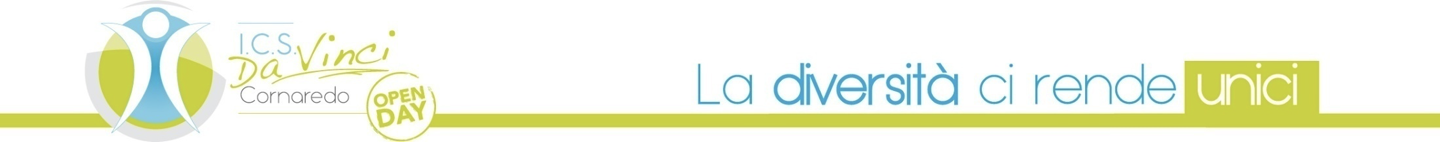 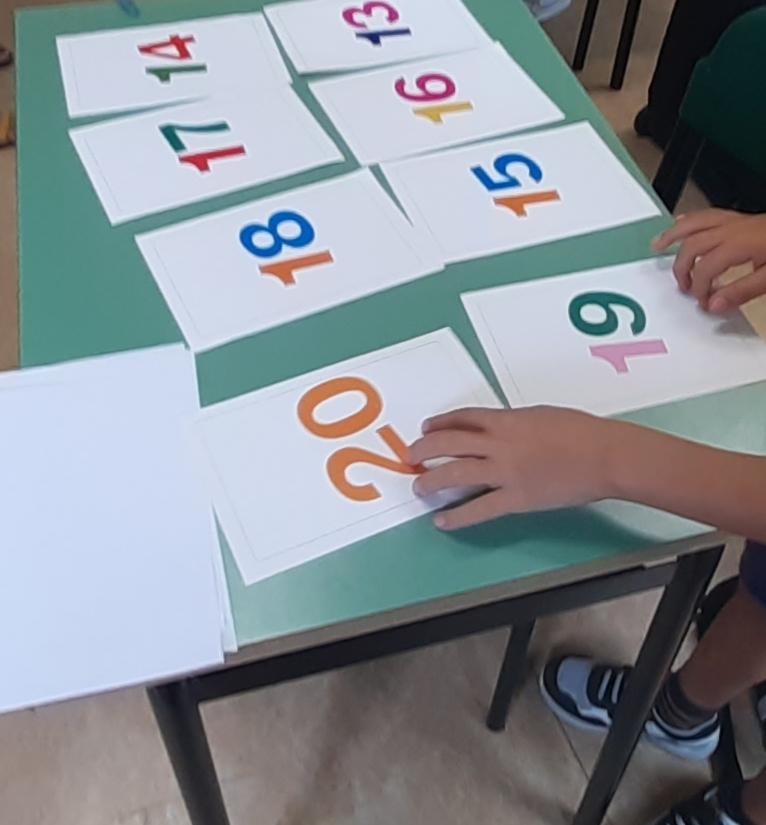 Laboratorio matematico
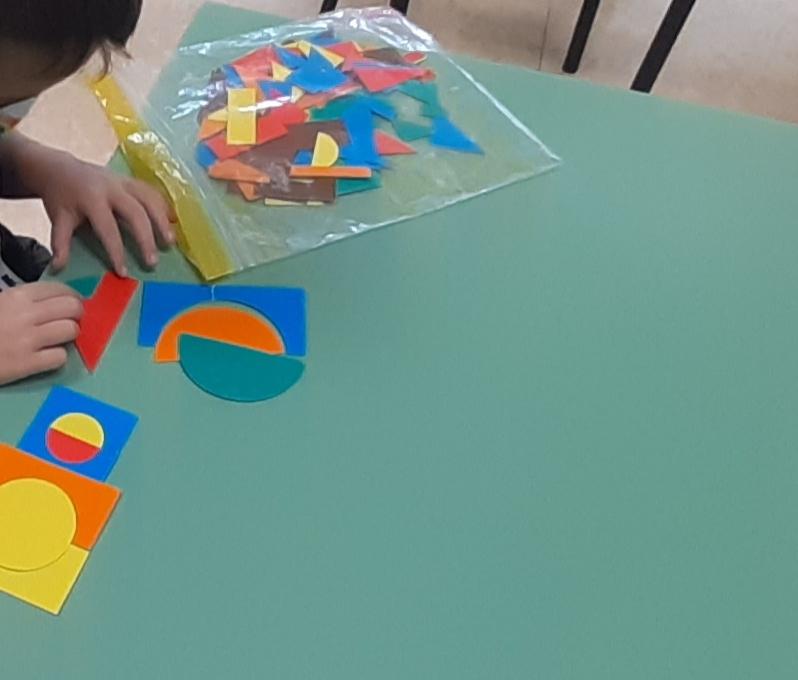 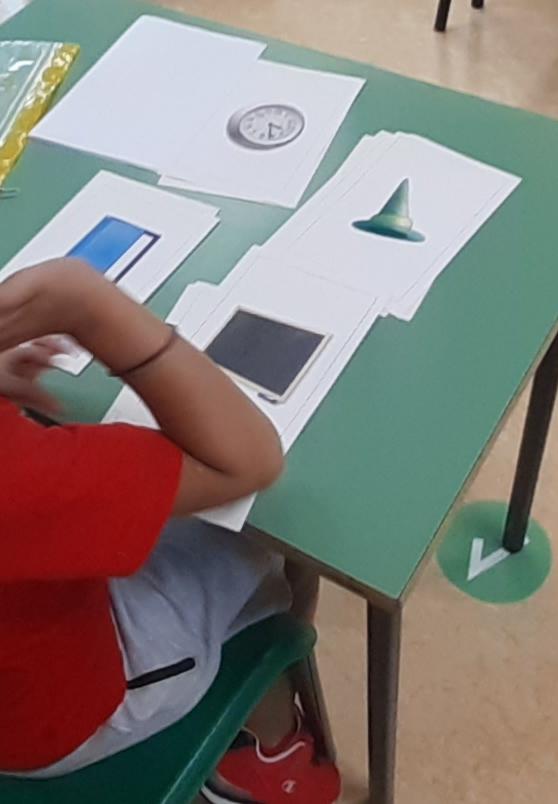 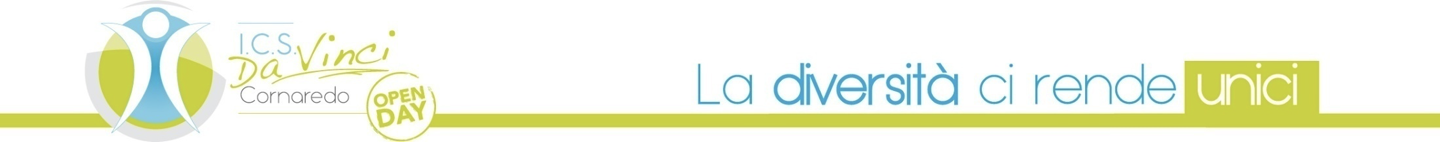 Laboratorio creativo
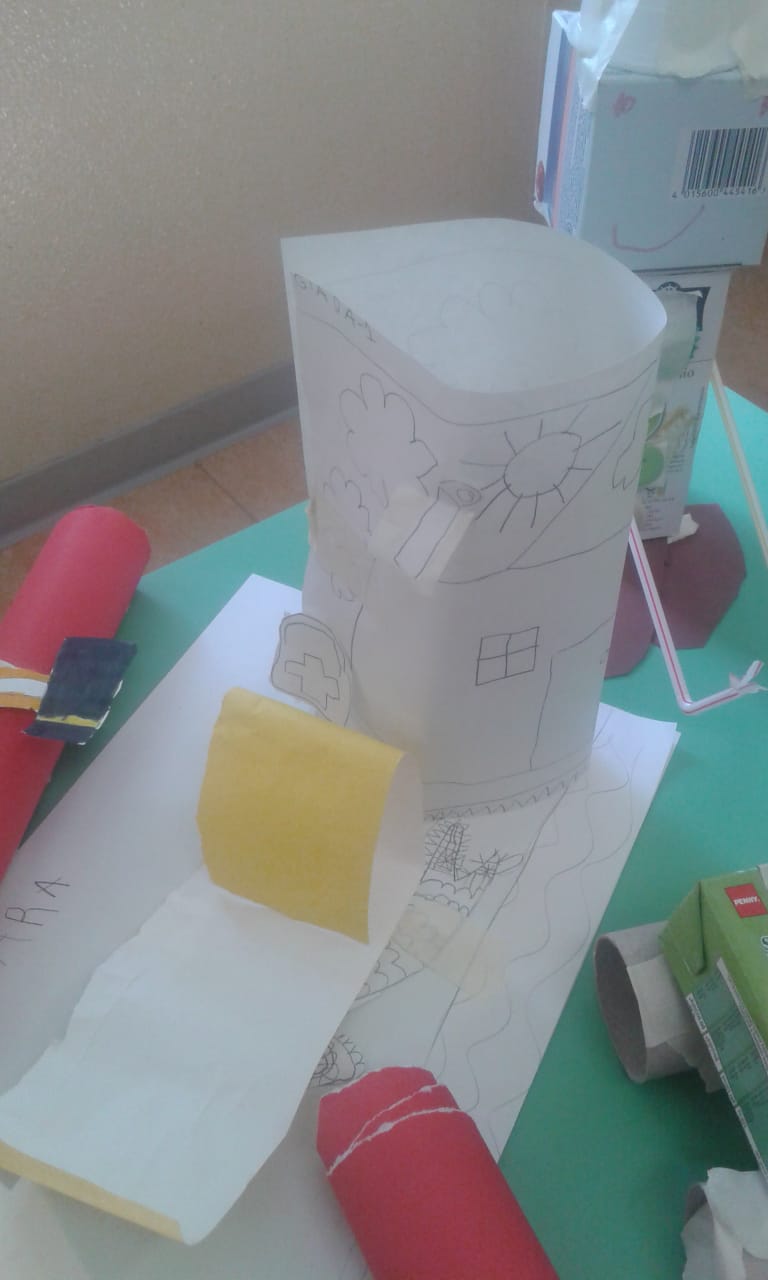 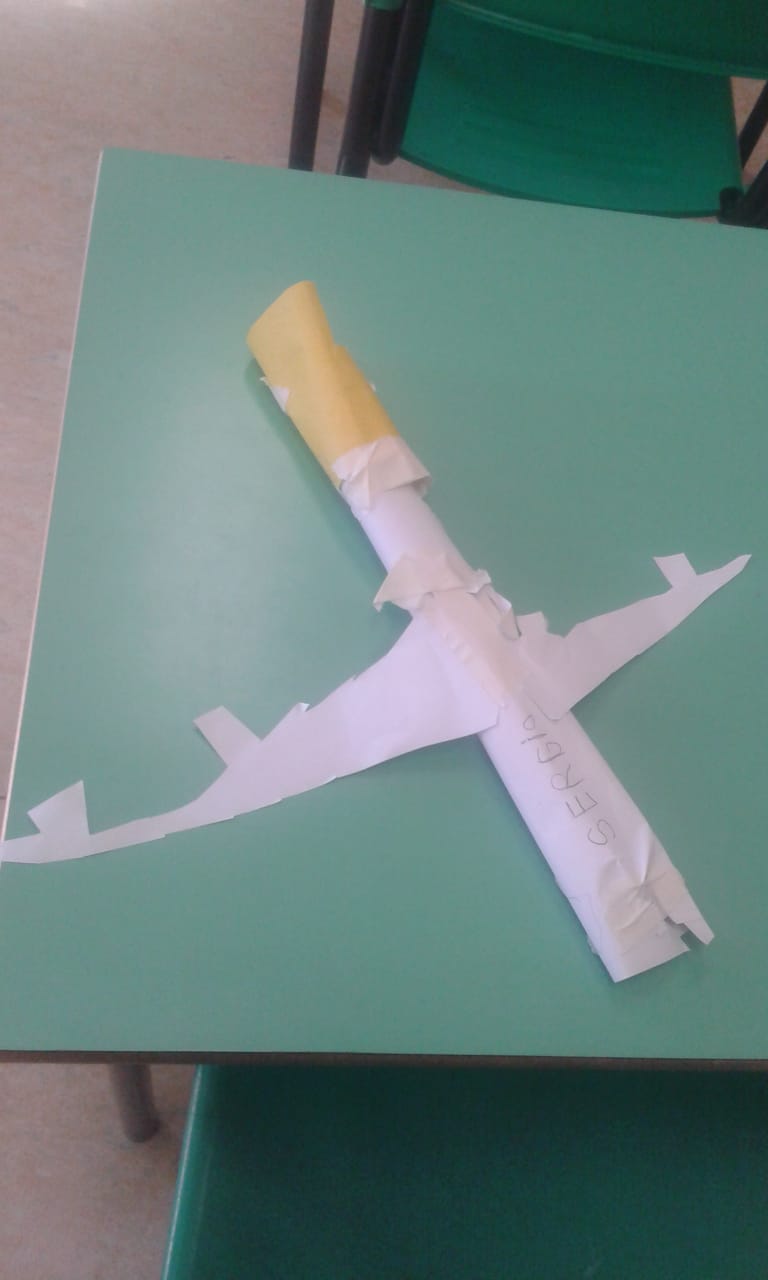 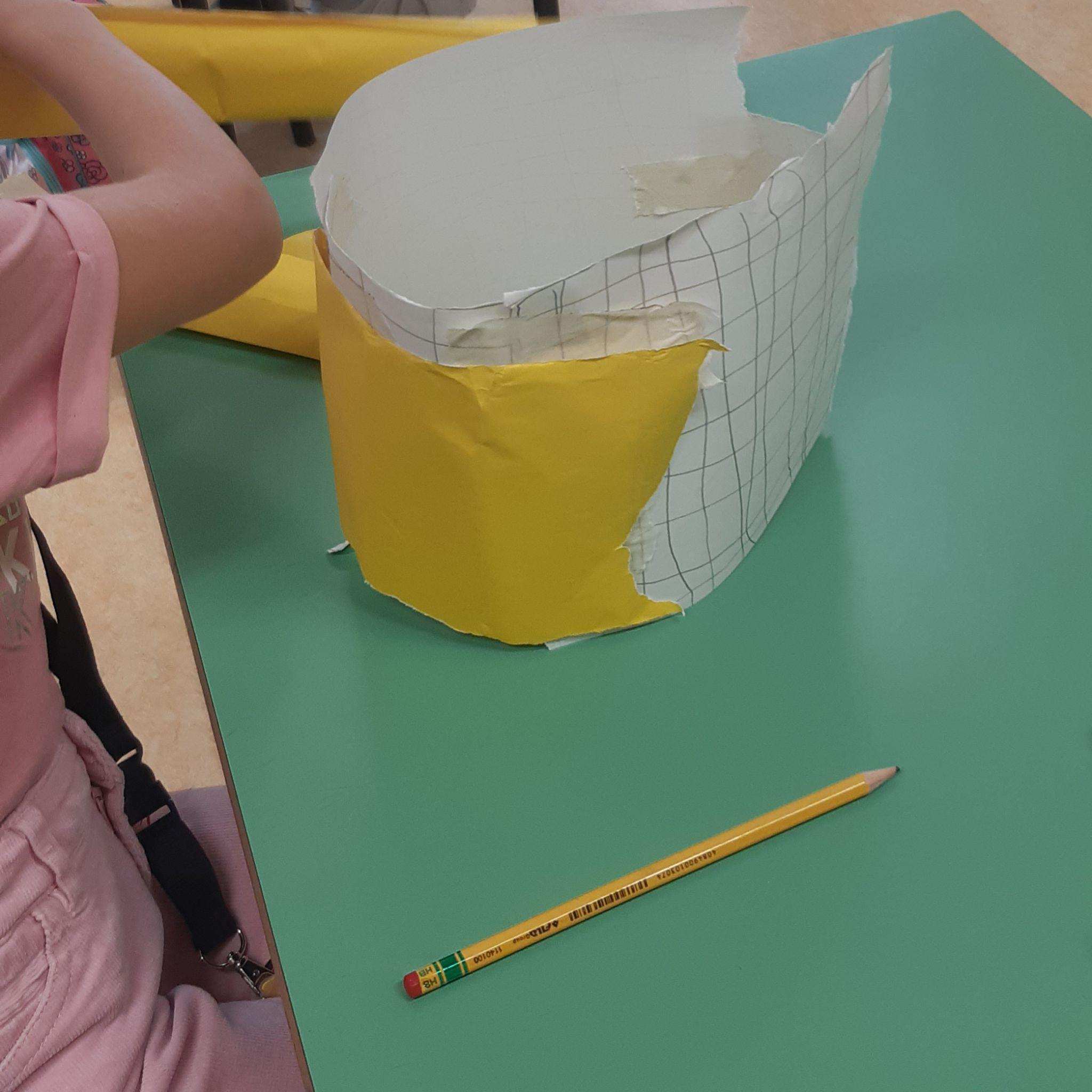 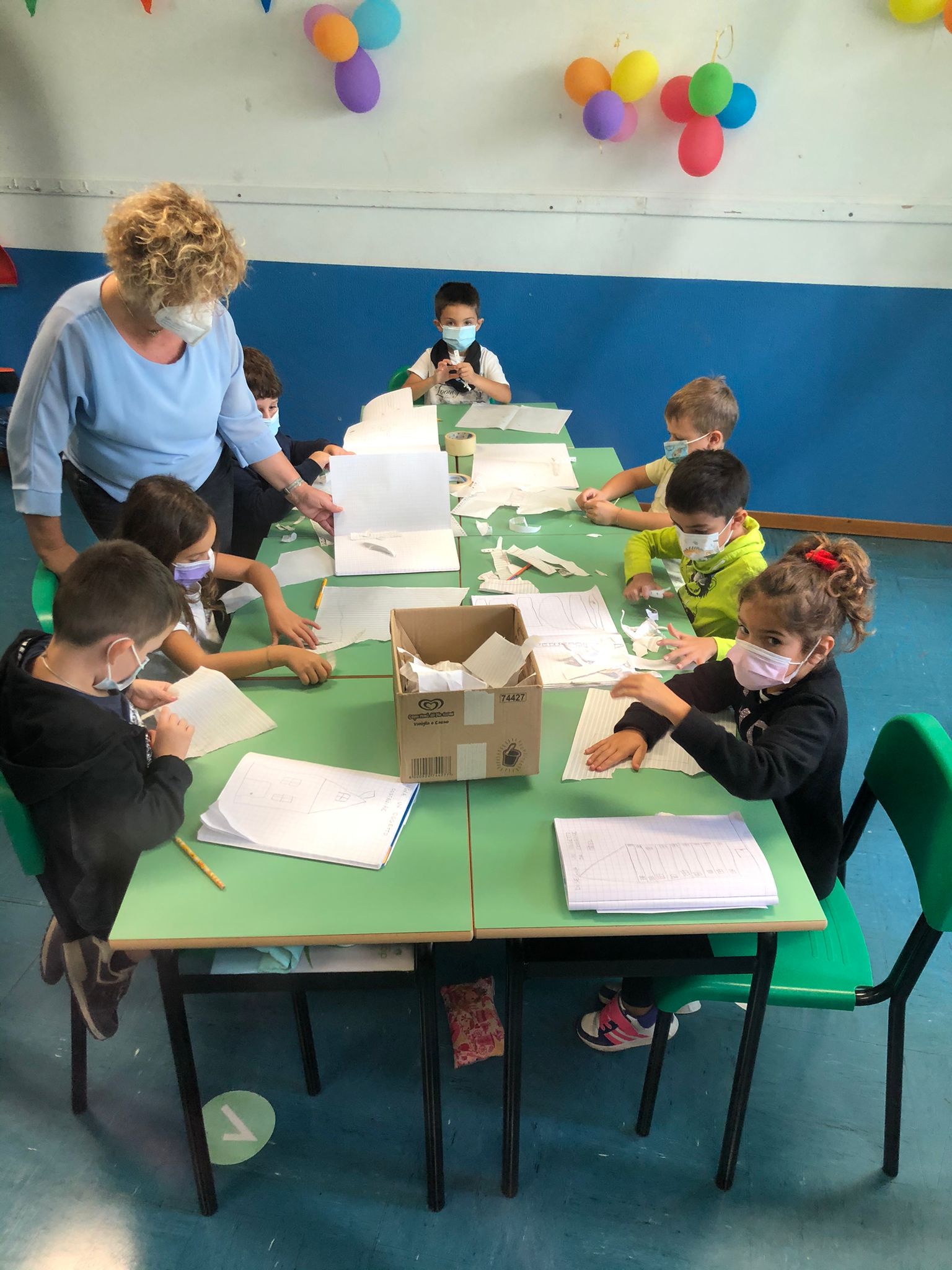 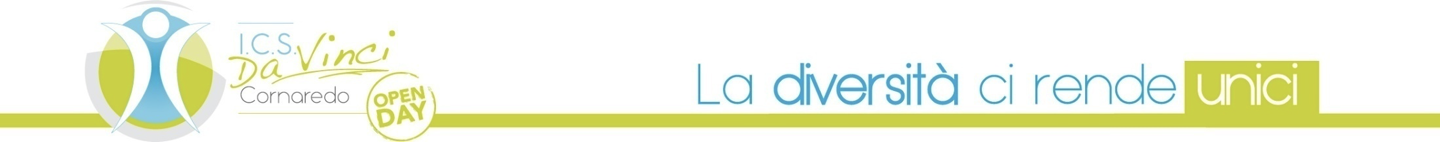 Accoglienza
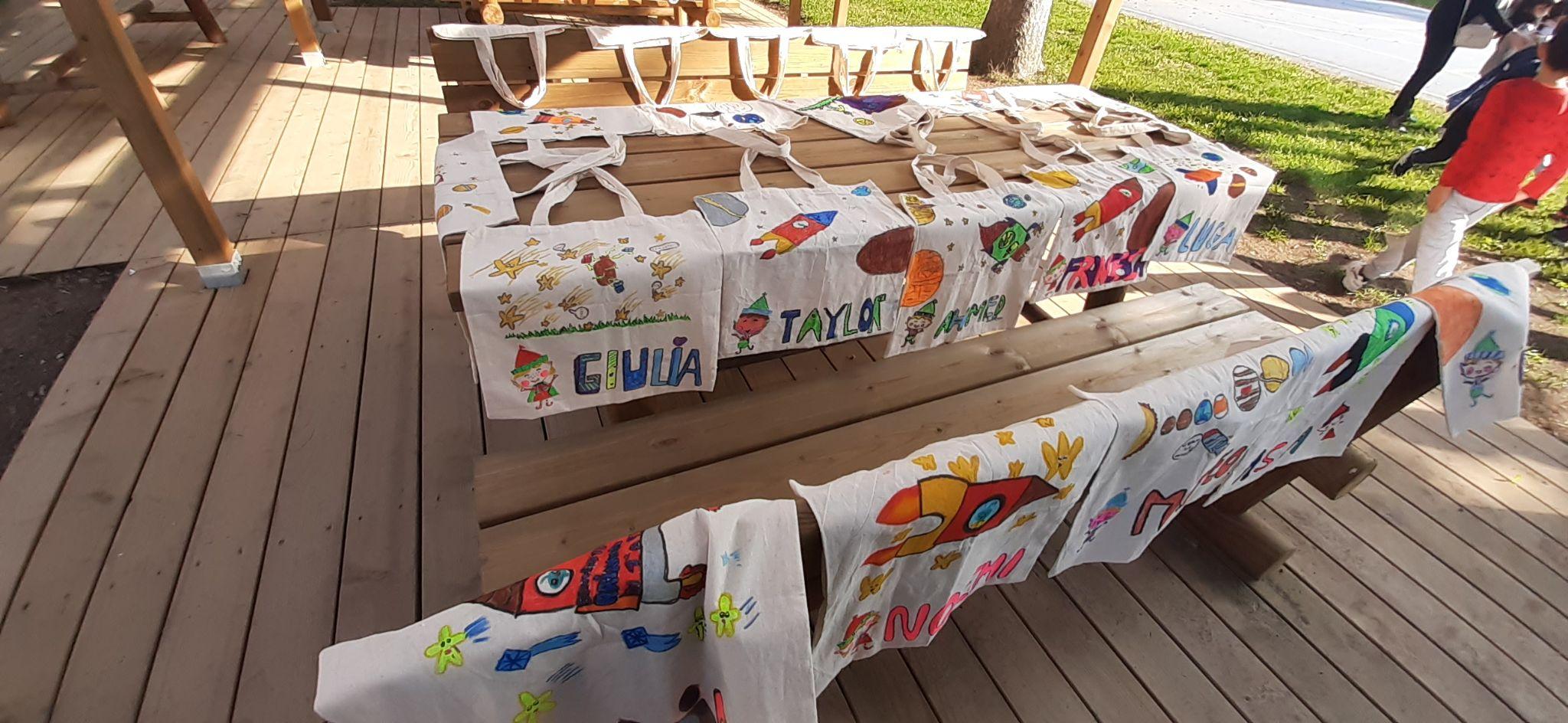 Raccordo con Infanzia
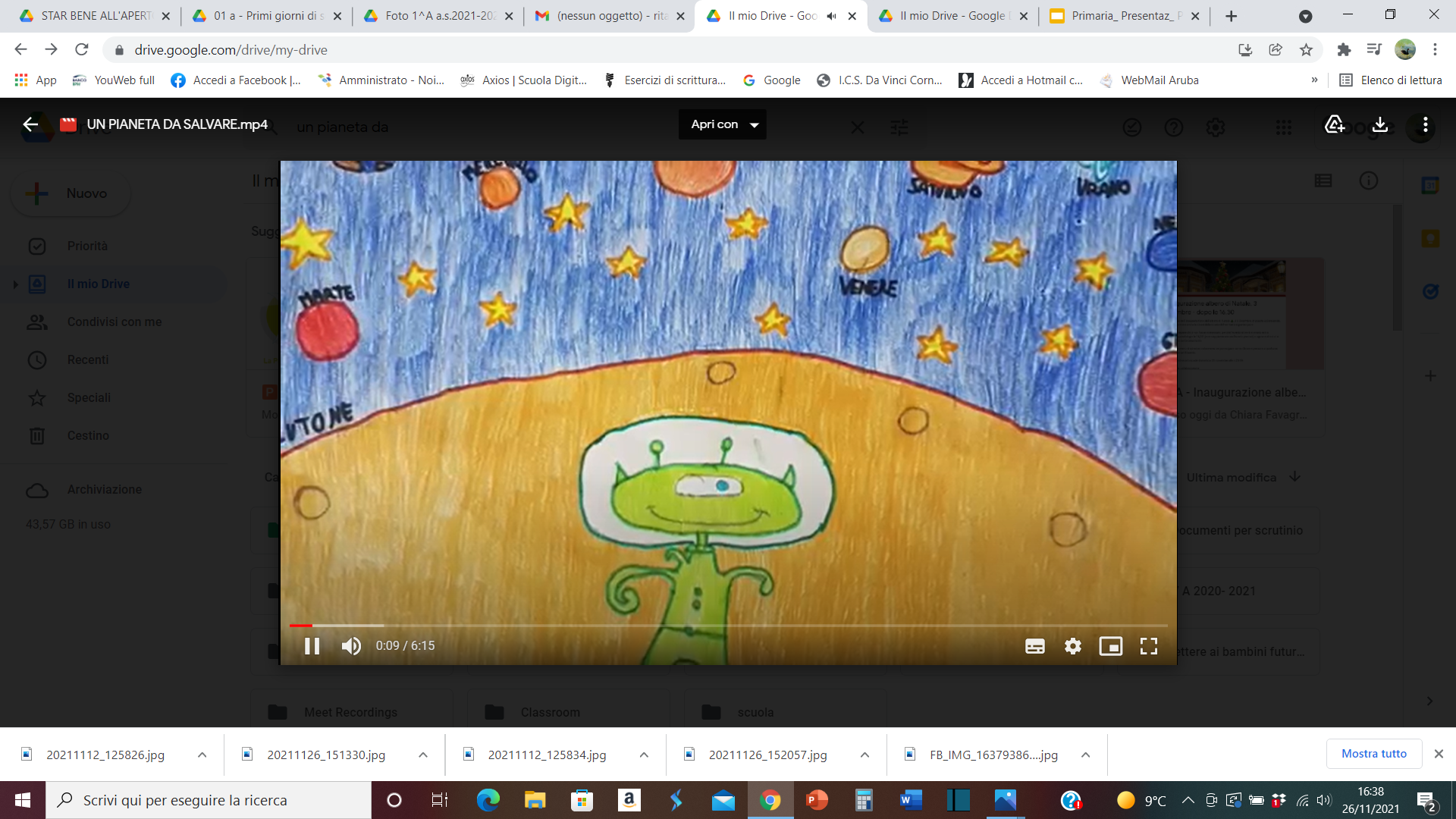 Tutor
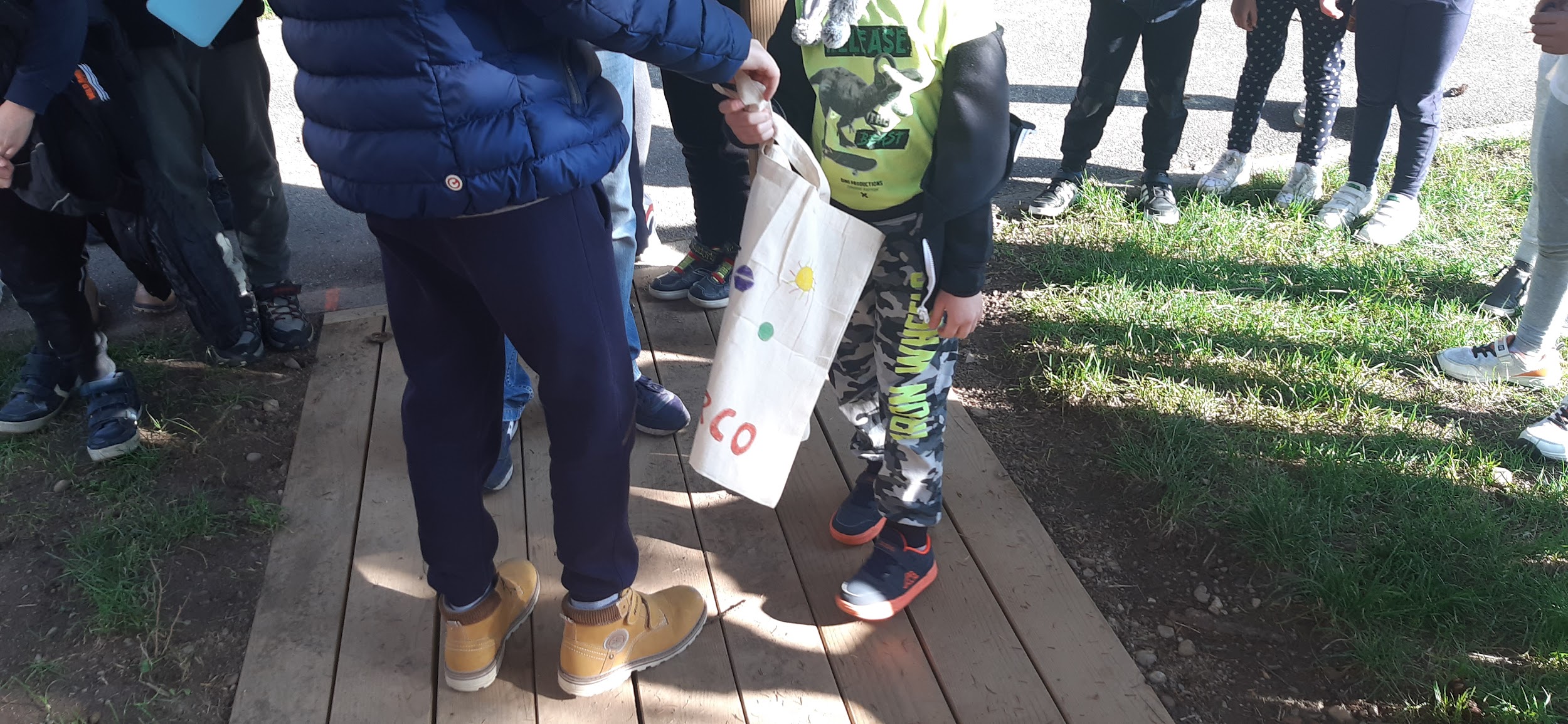 Raccordo con Secondaria
Ministage     Lezioni con i professori
Verticalizzazione :
maestri per un giorno
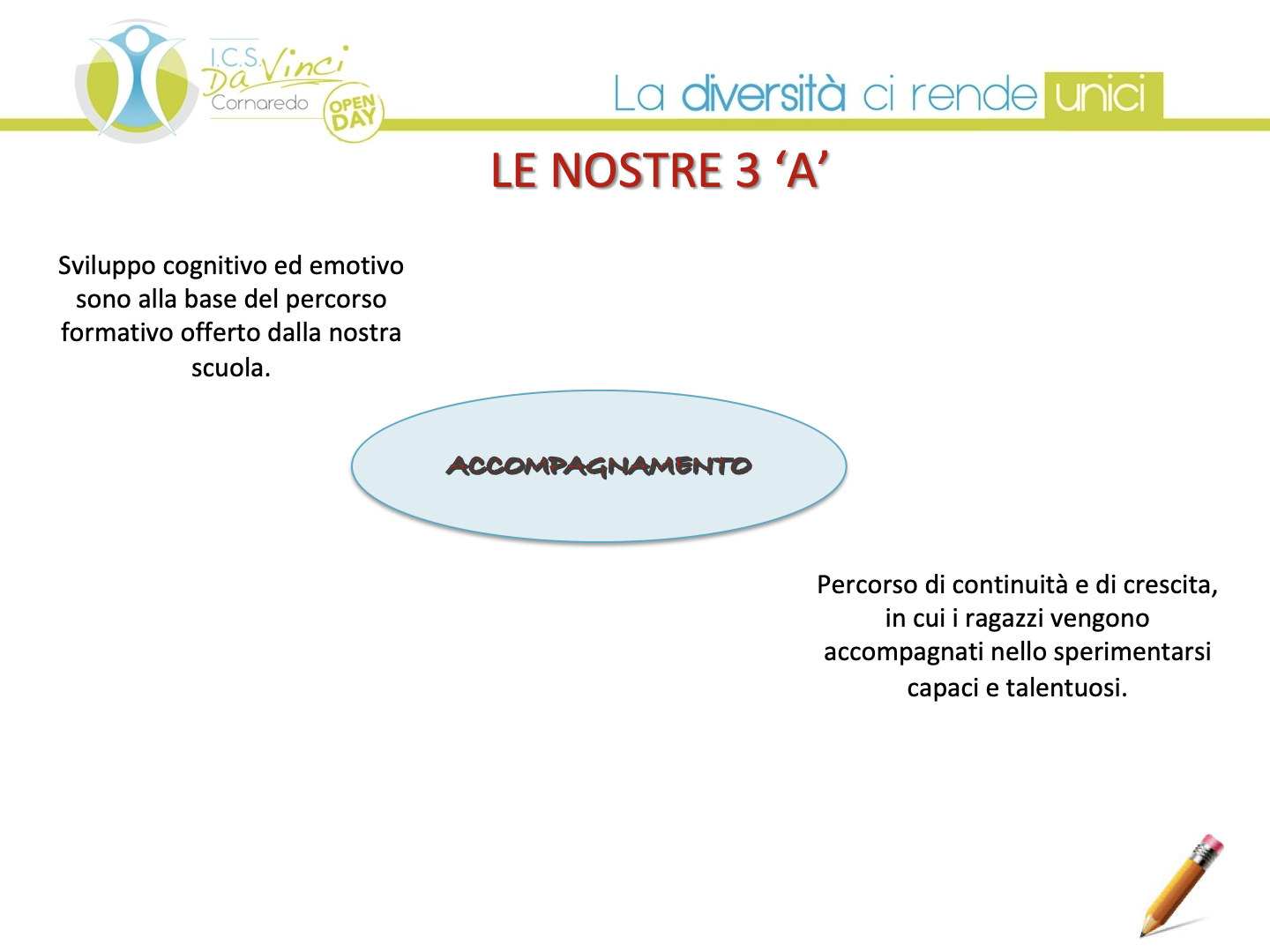 Accompagnamento
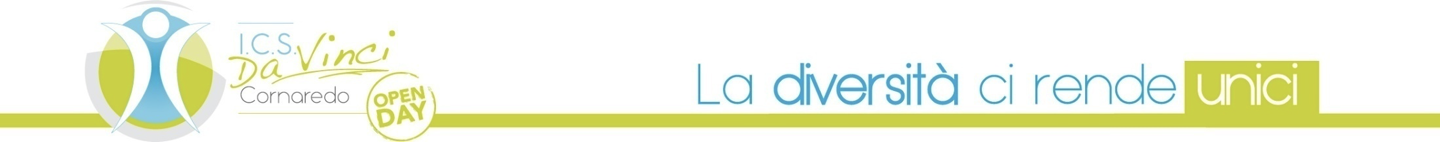 Star bene all'aperto
Rescur
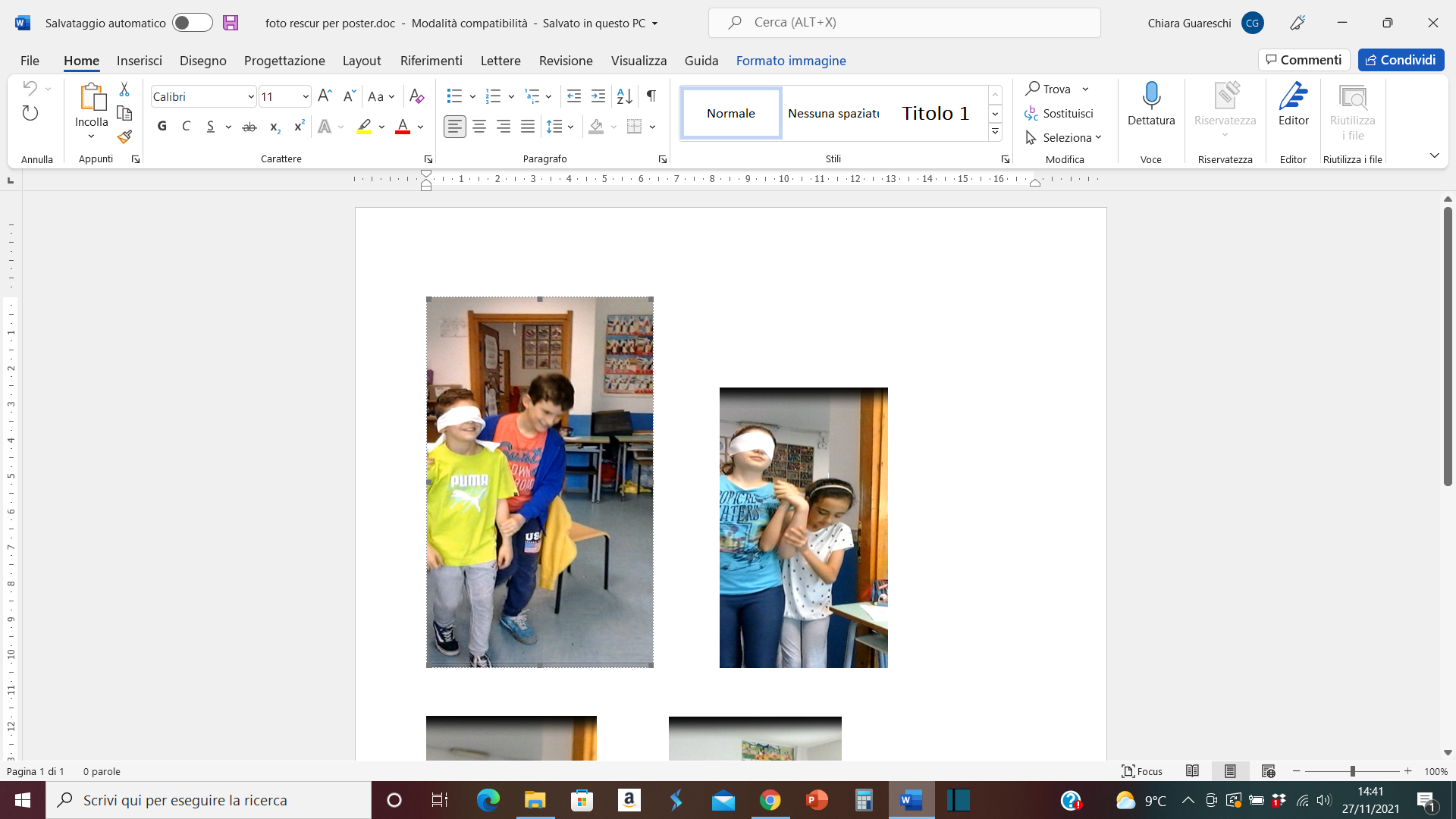 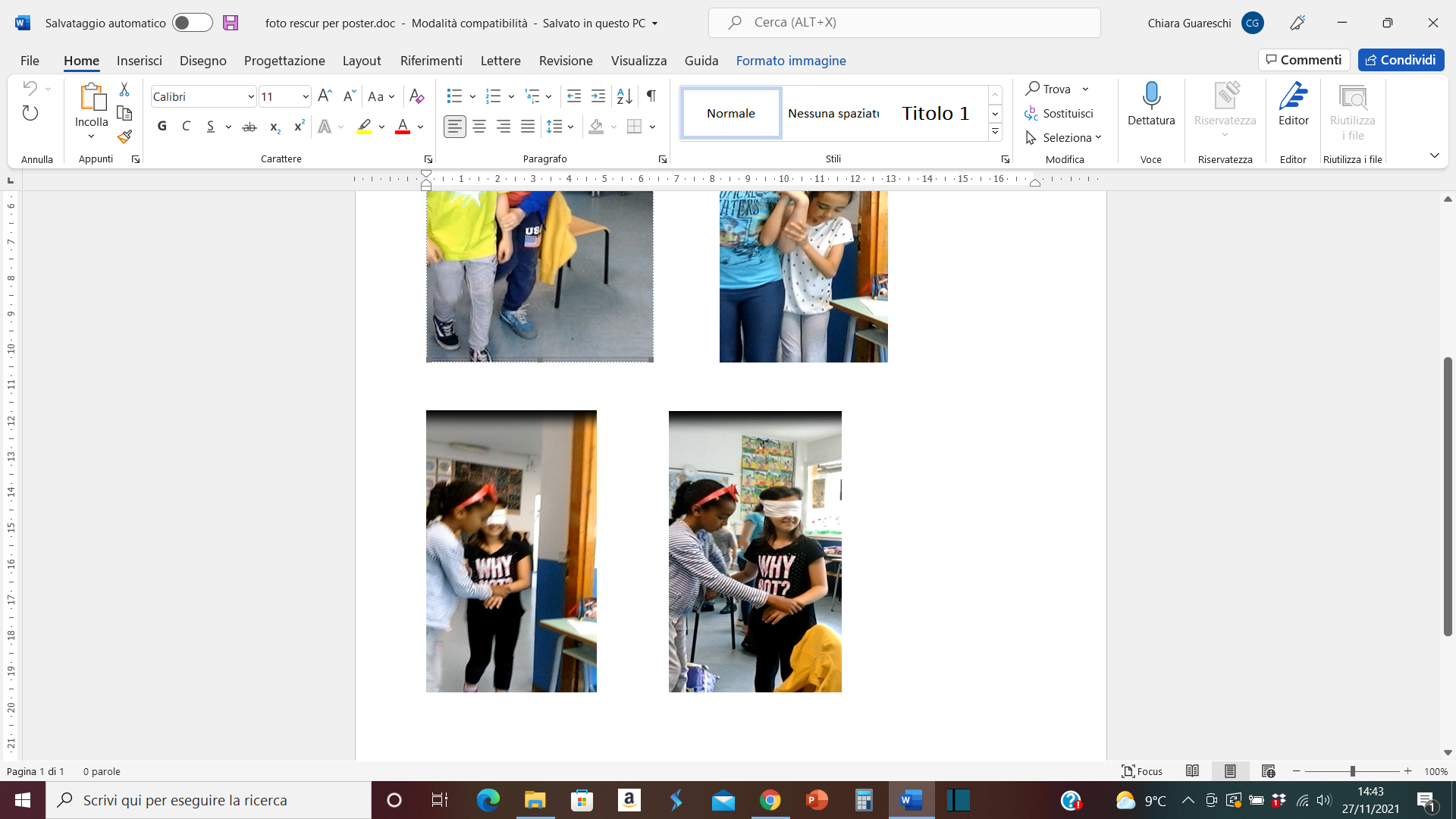 Insieme si può
Rally matematico
Clil
Coding
Starter - Cambridge
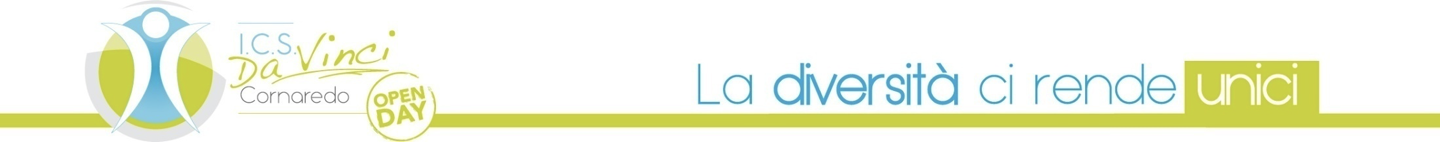 Uscite sul territorio
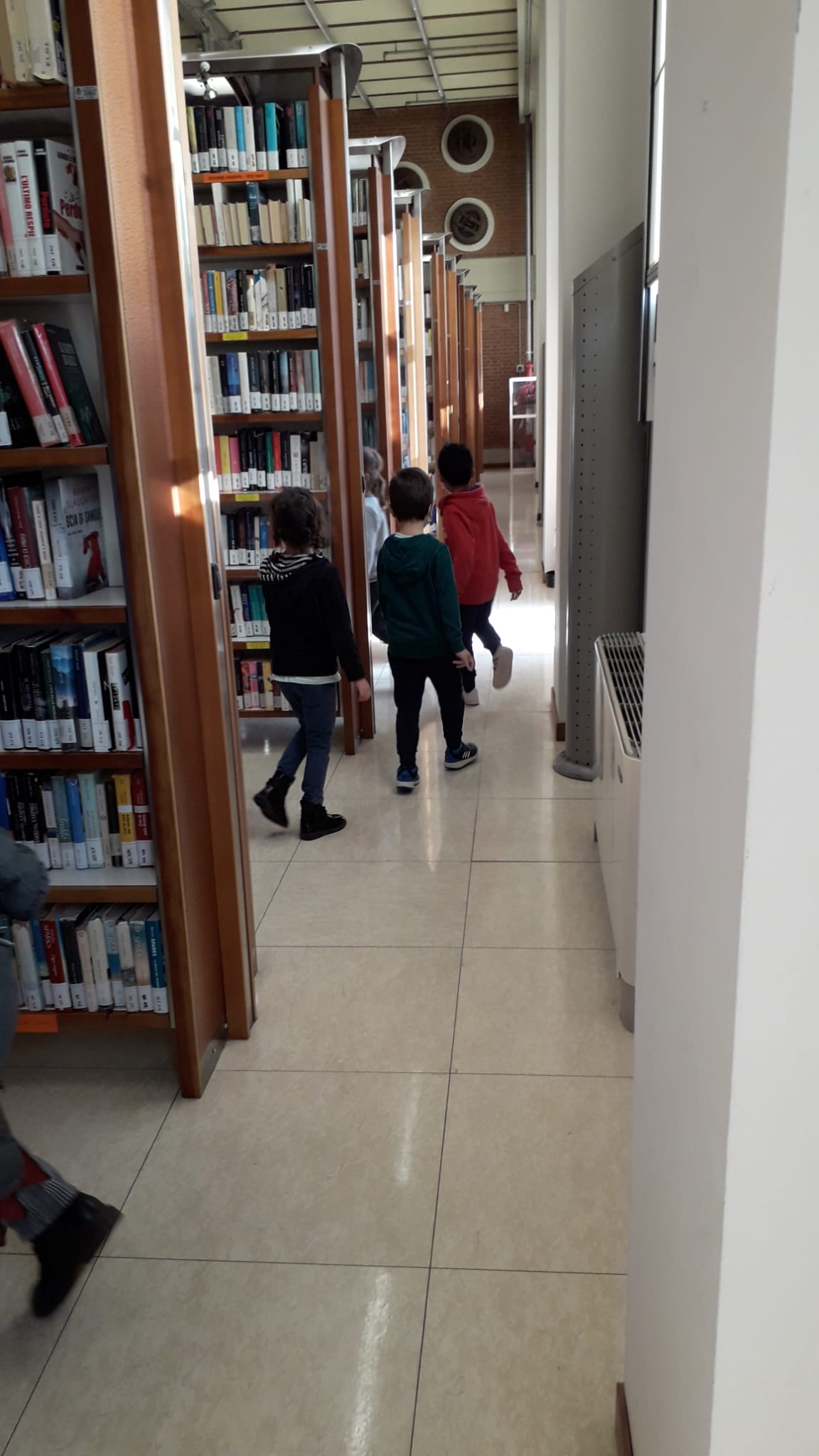 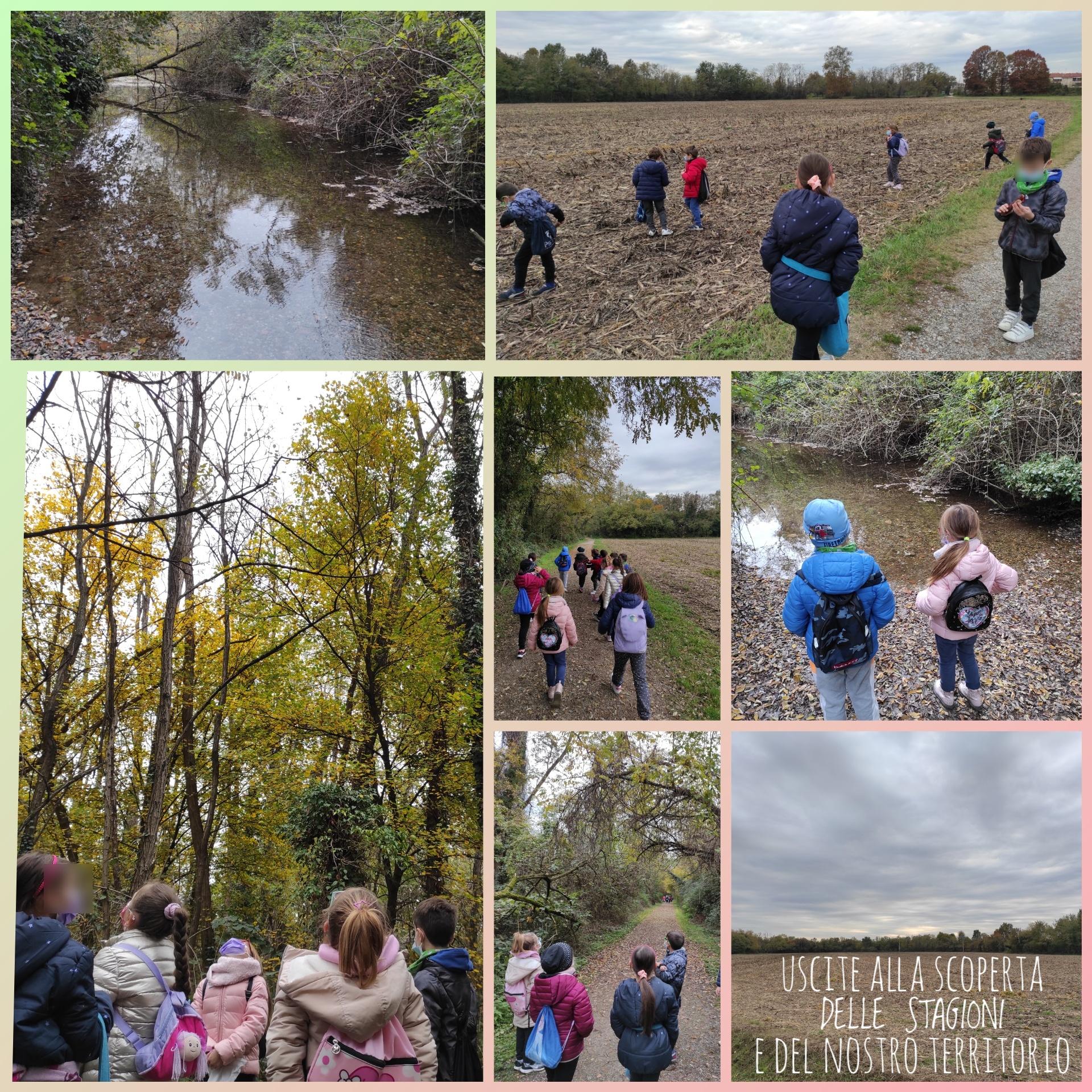 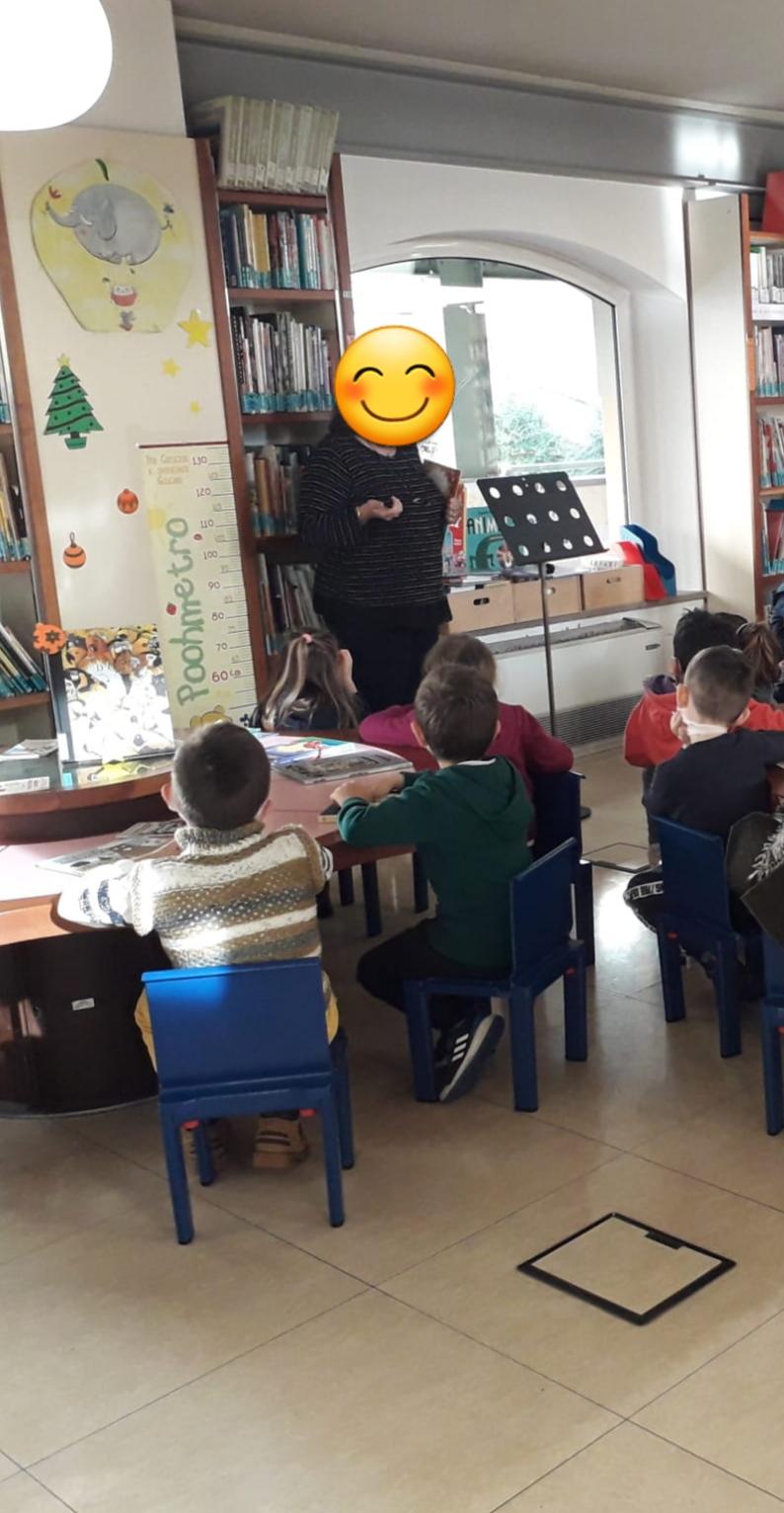 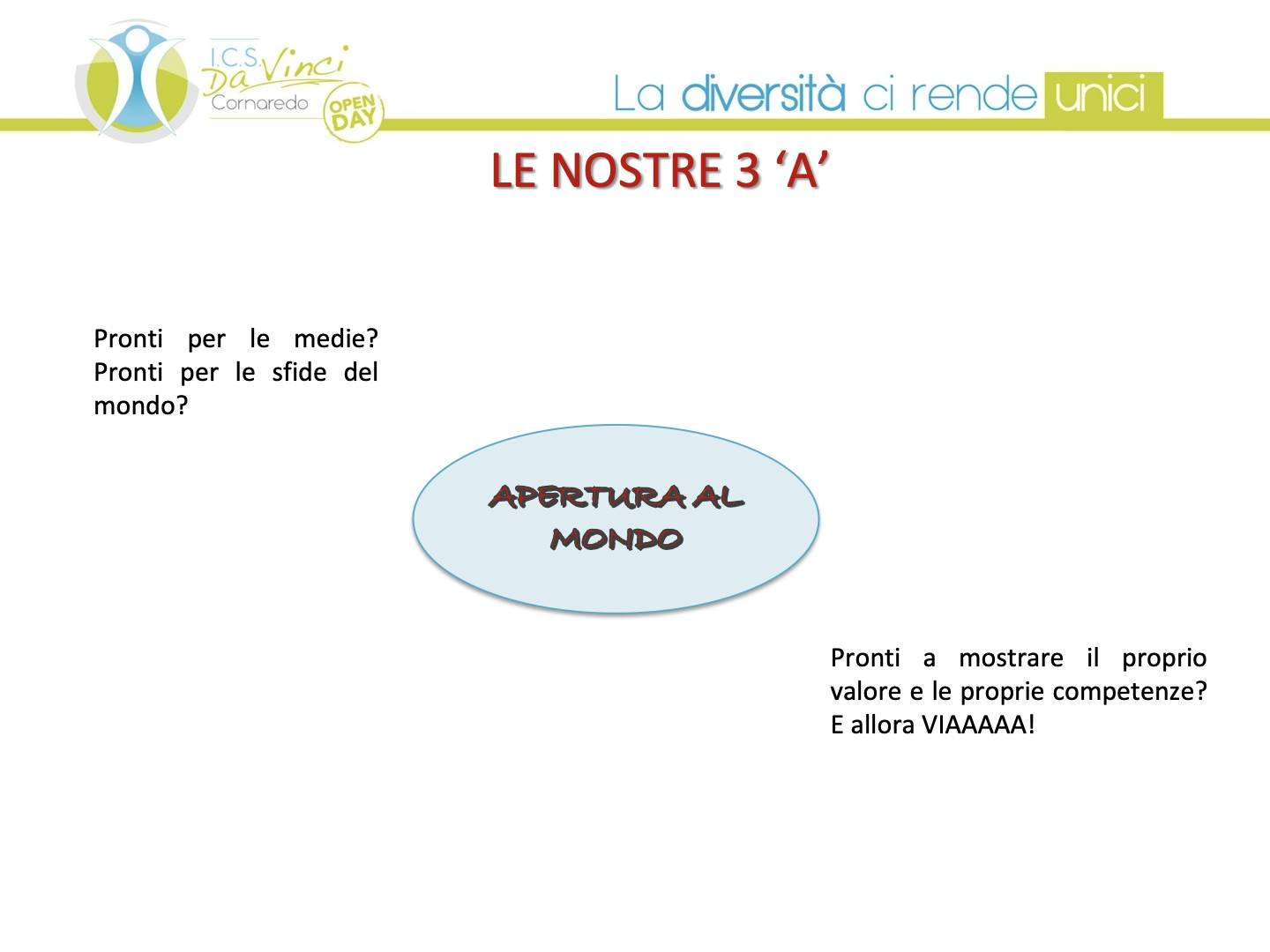 Pronti per la nuova avventura?
Apertura al mondo
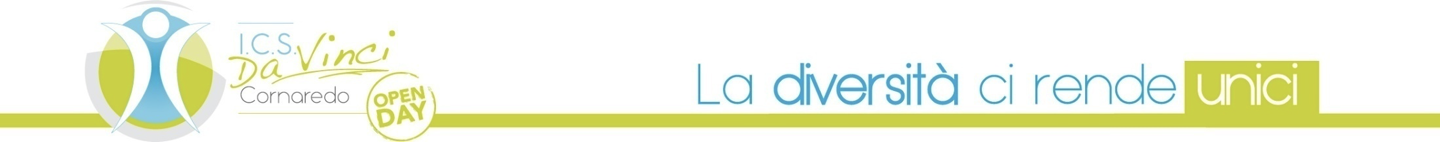 Cyberbullismo
Kids action
Progetti dedicati alla salute
Fast Heroes
Giornate "dedicate" :
gentilezza, musica, pi greco, giornate della memoria...
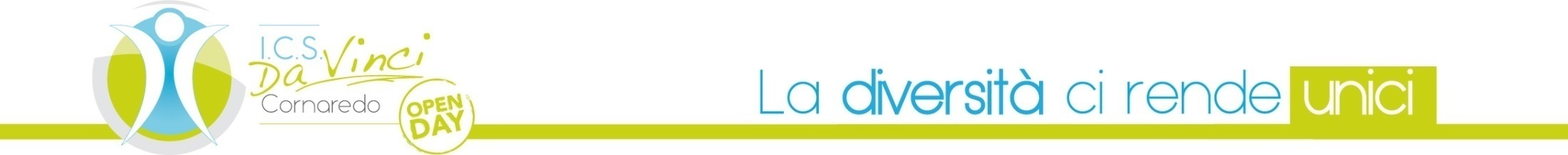 Riserviamo un’attenzione particolare agli speciali bisogni educativi.  

  Alunni diversamente abili. Nel rispetto della normativa vigente, accogliamo e includiamo gli alunni diversamente abili come arricchimento  per l’intera comunità Scolastica.
Alunni con situazioni familiari di particolare complessità o con specifici problemi di salute. 
Seguiamo ogni situazione di disagio attraverso il rapporto diretto con le famiglie e, ove necessario, con gli enti esterni alla scuola coinvolti.
Alunni che provengono da nazioni diverse. Attraverso la Commissione Intercultura, curiamo l'accoglienza e l'inserimento nelle classi degli alunni provenienti da paesi stranieri, secondo le indicazioni previste dal Protocollo d’Accoglienza.
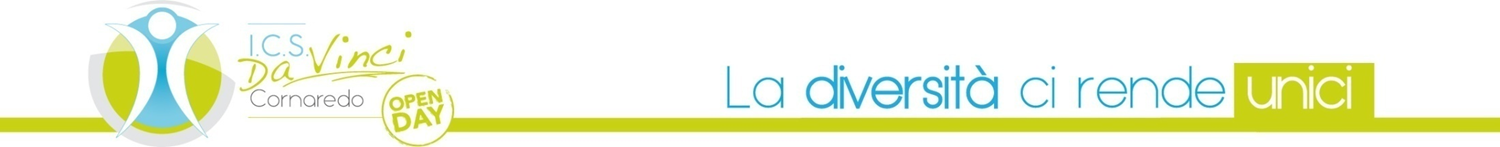 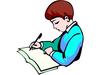 LA NOSTRA GIORNATA
INGRESSO e INIZIO LEZIONE: 08:30  accoglienza ( a causa dell’emergenza sanitaria per  l’anno scolastico  2021/22 gli ingressi sono scaglionati )
INTERVALLO BREVE: 10:30 -10:45
LEZIONE: 10.45 -12:30
INTERVALLO LUNGO : 13:30 -14:30
LEZIONE 14:30 -16:30 
USCITA:16:30 ( a causa dell’emergenza sanitaria per  l’anno scolastico  2021/22 le  uscite sono  scaglionate )
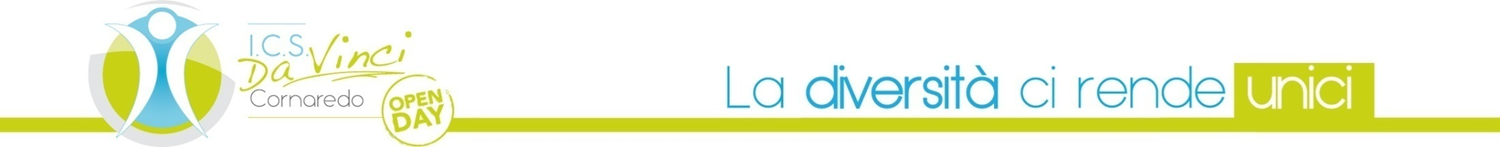 DISCIPLINE - LA NOSTRA PROPOSTA
( prevista revisione)
Area storico-geografica
Area matematico-scientifico-tecnologica
Area linguistico-artistico-espressiva
Storia     2
Matematica  7
Italiano      8
Geografia   1
Inglese      3
Scienze      2
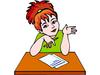 Tecnologia   1  
e  Informatica
Musica      1
Arte e      2   immagine
Scienze motorie 
e  sportive    2
È previsto inoltre un percorso  di Educazione Civica che  comprende tematiche riguardanti Affettività; Salute; Ambiente; Cittadinanza; Alimentazione.
Religione /Attività  Alternativa       2
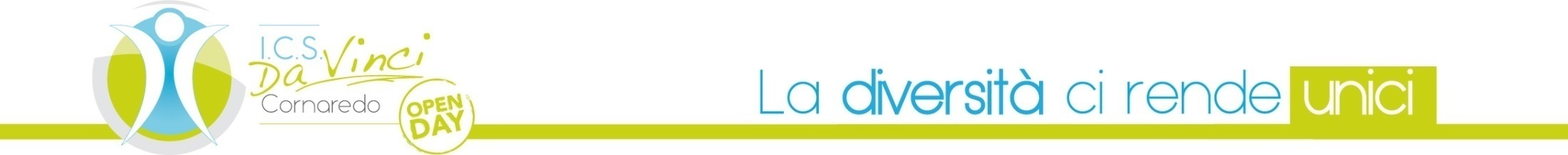 INFORMAZIONI  UTILI
ASSICURAZIONE INFORTUNI E  RCA (obbligatoria): quota annuale
  € 9,00
 DIARIO SCOLASTICO: (obbligatorio) € 3,50
 QUOTA DI € 20 ( contributo volontario) prevista  per l’ampliamento  
   dell’Offerta Formativa a.s. 2022/23 ( detraibile con causale   “Erogazione liberale per l’ampliamento  dell’offerta formativa)    

 •Quota di € 50,00 ( contributo obbligatorio) prevista per ogni anno di iscrizione alla classe Montessori (detraibile con causale “Erogazione liberale per l’ampliamento dell’offerta formativa)
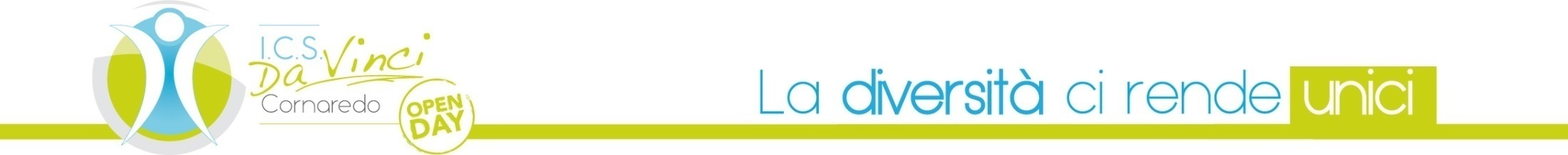 MAGLIETTA DELLA SCUOLA (obbligatoria )  € 5,00-10,00;    
  ( verranno  acquistate direttamente dal Comitato dei genitori dell’Istituto).
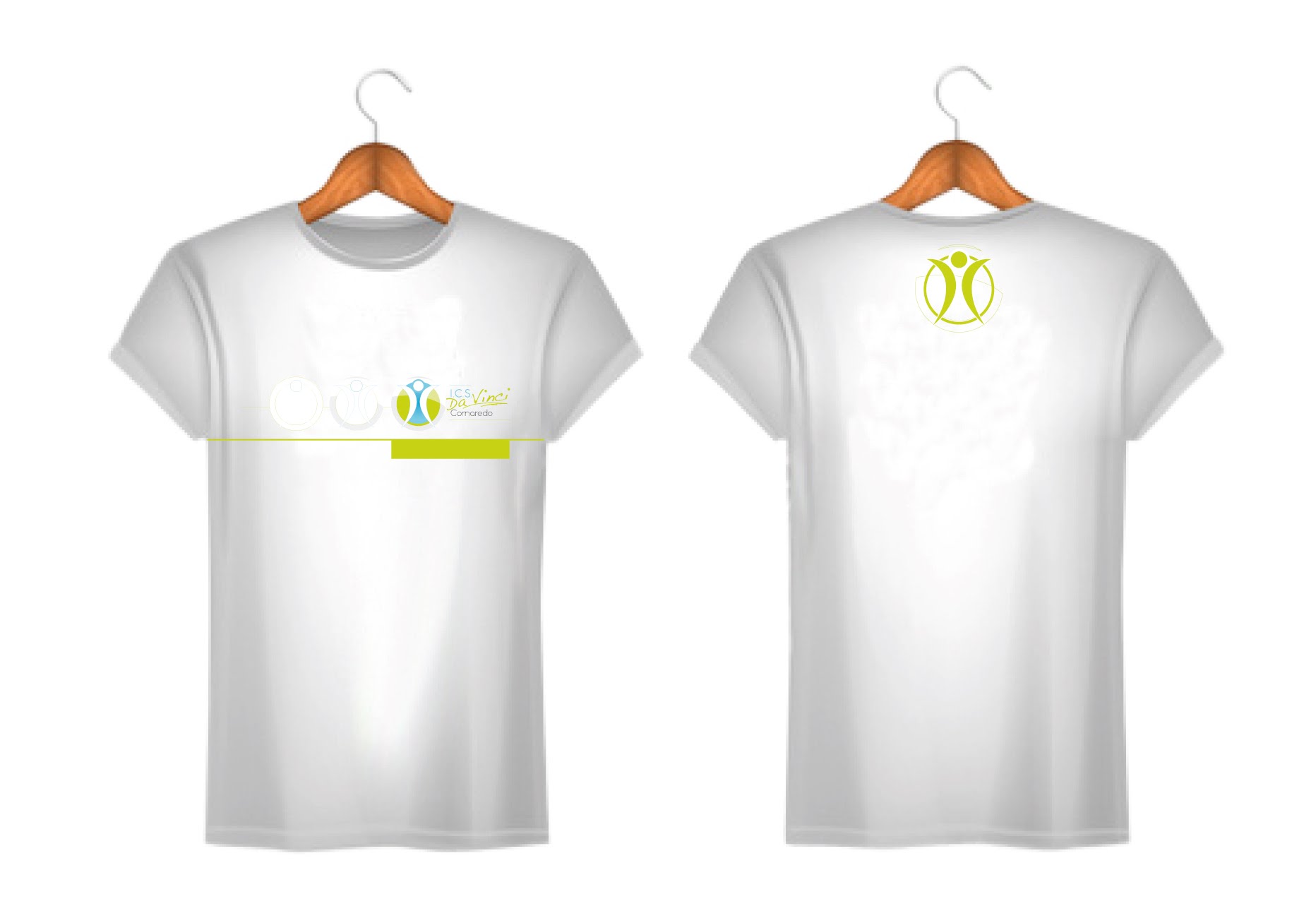 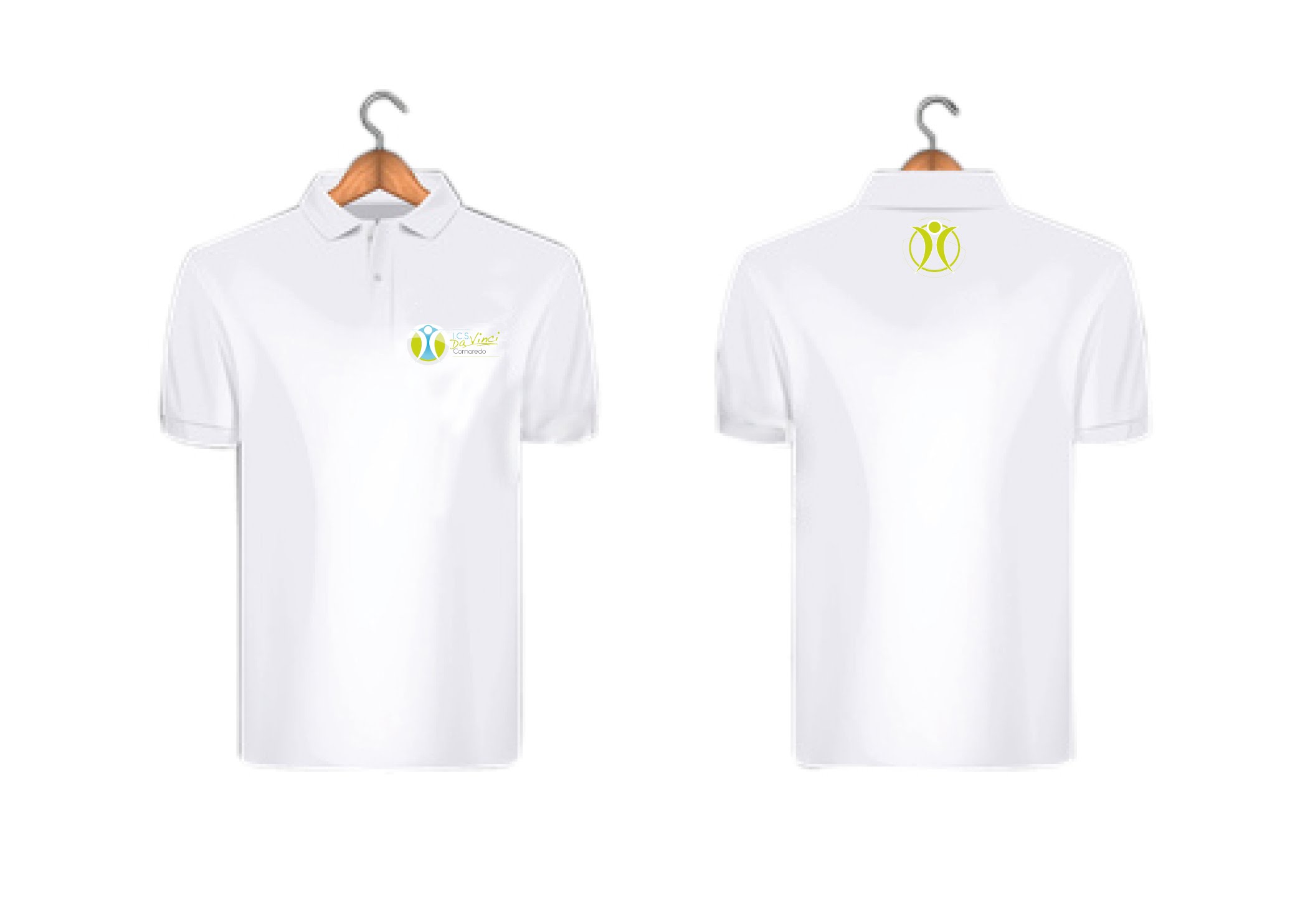 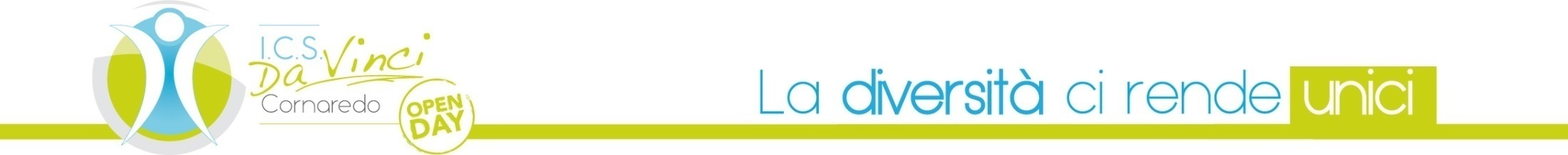 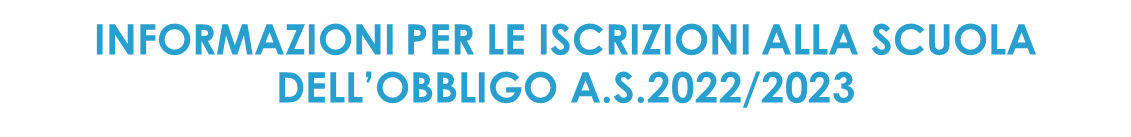 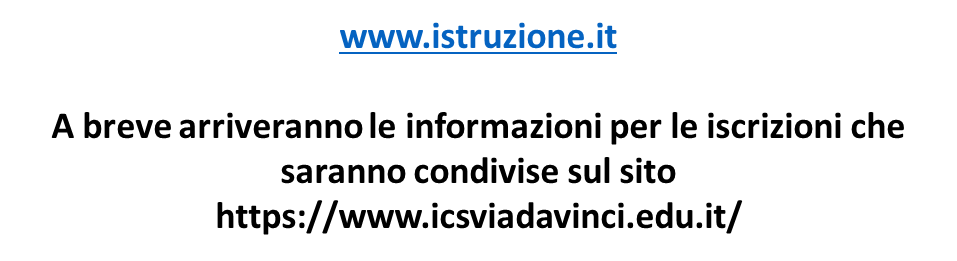 FORMAZIONE CLASSI: settembre
LIBRI  DI TESTO : cedole librarie gratuite
PIANO TRIENNALE OFFERTA FORMATIVA  (P.T.O.F.)
 consultabile sul sito:  https://www.icsviadavinci.edu.it
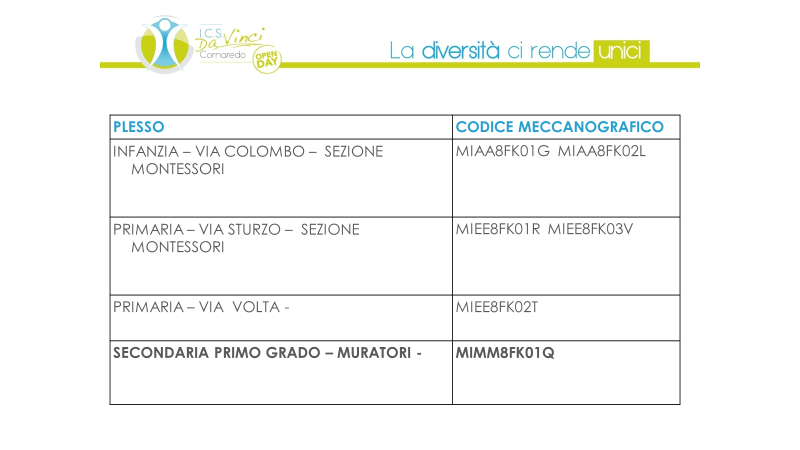 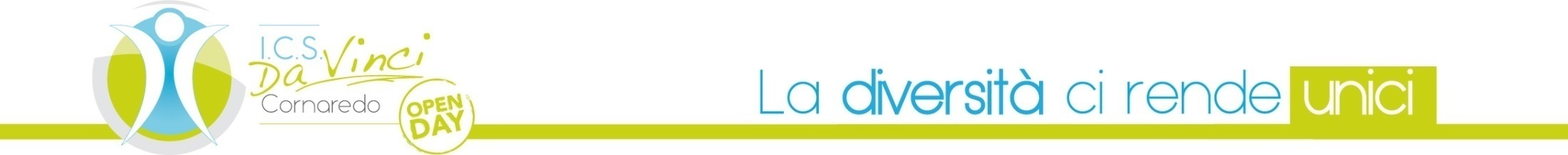 LA SCUOLA OFFRE UN SERVIZIO DI SUPPORTO ALLE FAMIGLIE PER LE ISCRIZIONI ALLA SCUOLA DELL’OBBLIGO  PER L’ANNO SCOLASTICO A.S. 2022/2023
 (PREVIO APPUNTAMENTO )
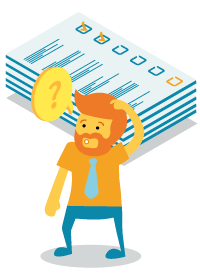 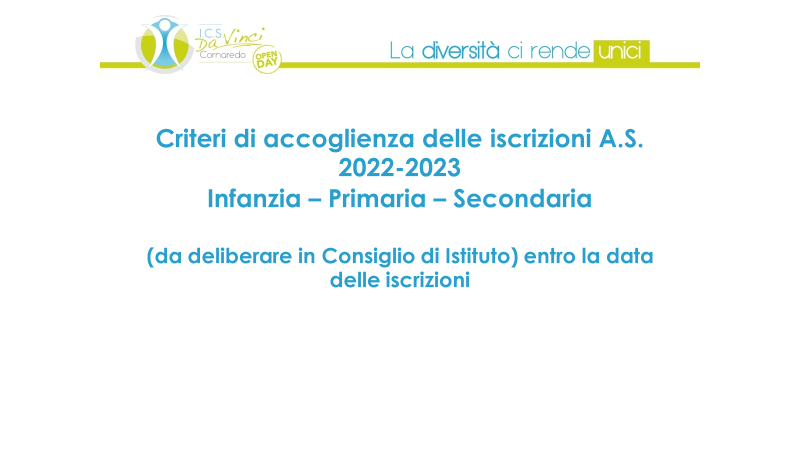 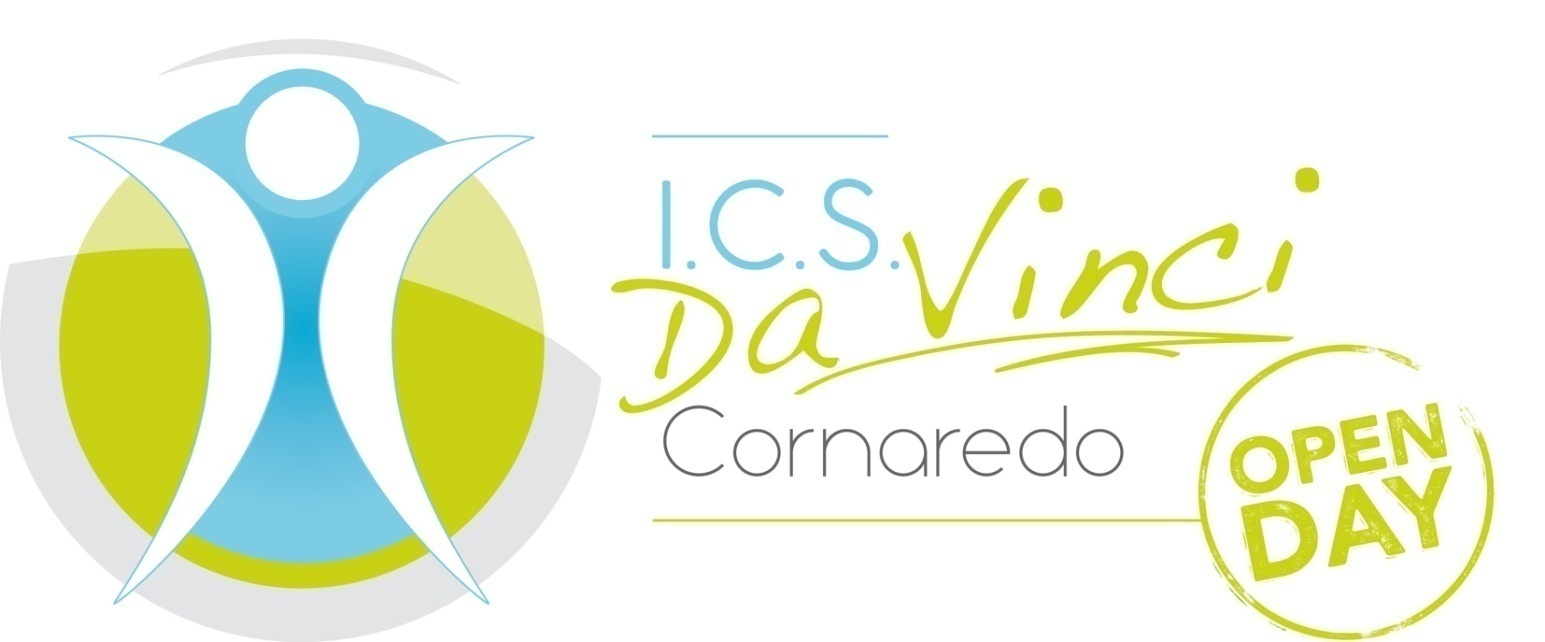 GRAZIE  

VI ASPETTIAMO
ISTITUTO COMPRENSIVO  STATALE  
di Via L. Da Vinci
Via L. Da Vinci, 34
20010 Cornaredo (MI)
C.F. 93546640157 

Tel 0293263512/513
MIIC8FK00P@istruzione.it 
MIIC8FK00P@pec.istruzione.it   
icsviadavinci.gov.it